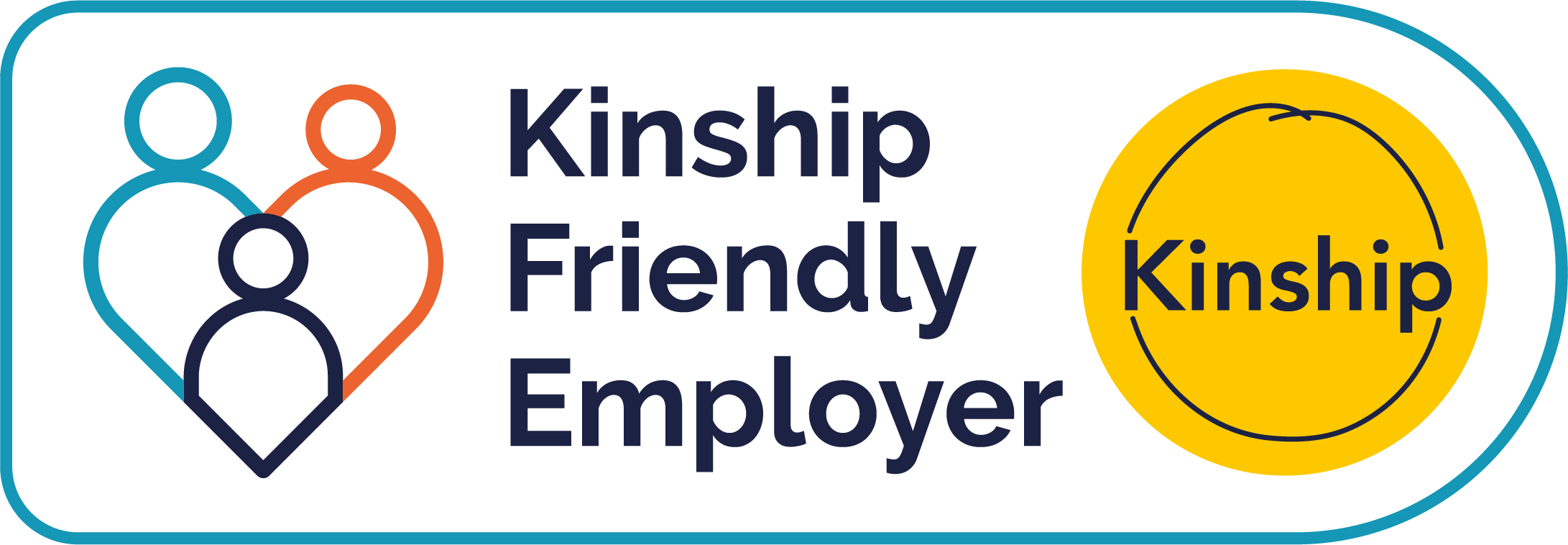 Guide for Employers
www.kinship.org.uk           employers@kinship.org.uk
Introduction
Thank you for your interest in becoming a Kinship Friendly Employer. 

Kinship carers are the family and friends who step up to permanently raise a child or children – often during a time of crisis – when their parents are unable to. There are more than double the number of children in kinship care than foster care, but kinship families often feel invisible and unsupported. 

Whilst we continue to campaign for change in national and local policy and practice, we’re pleased to work with employers who are committed to supporting kinship carers in their workforces, making their organisations employers of choice for kinship carers.
Employers can play a transformative role in enabling kinship carers to balance their professional and caring responsibilities, by becoming a Kinship Friendly Employer. Supporting kinship carers in your workforce will mean more kinship carers stay in work, contributing to your business, the economy, society – and of course, changing the lives of the children they step up to look after. 

We look forward to working with you as you step up for kinship carers. 


Dr. Lucy Peake, CEO Kinship
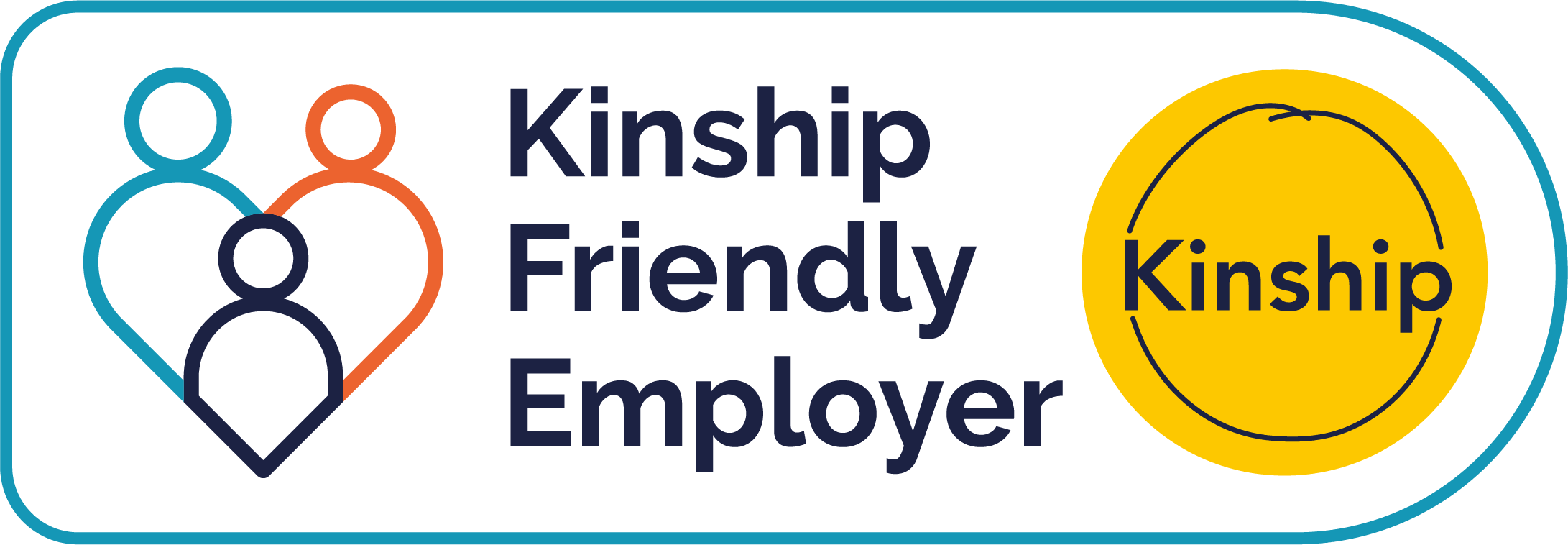 Contents
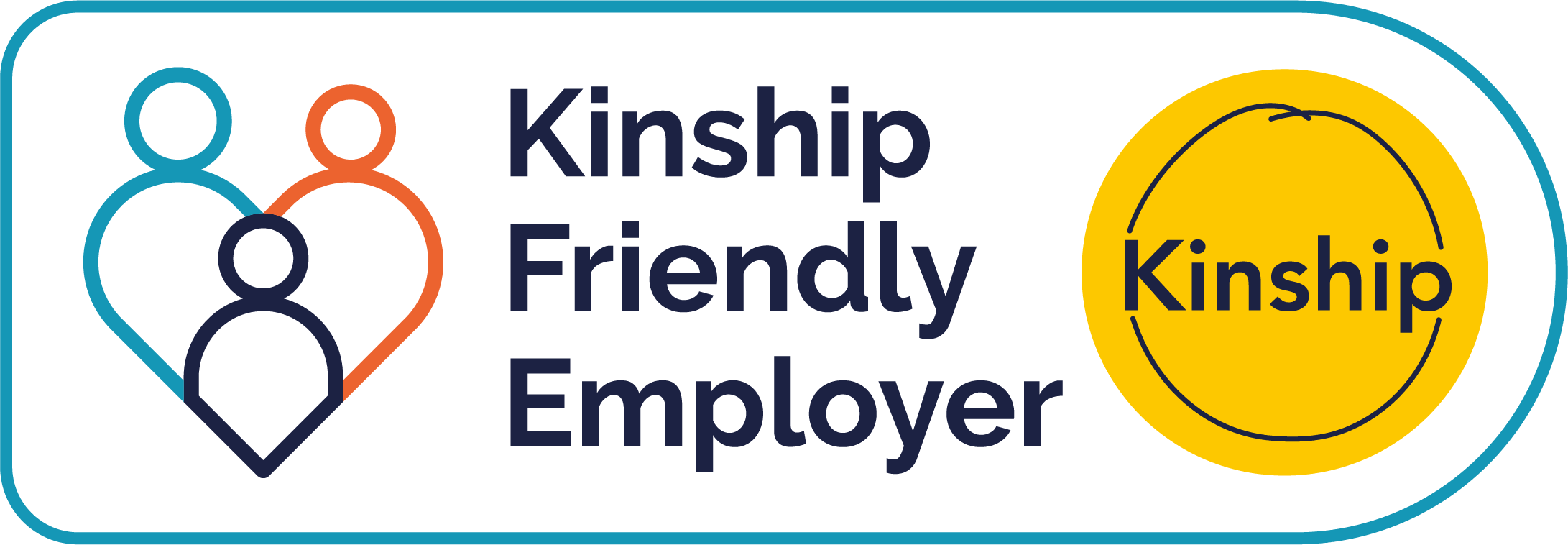 About kinship care (slide 4)

About Kinship (slide 5)

Kinship carers in the workplace (slide 6)

Statutory entitlements (slide 7)

Kinship Friendly Employer Scheme (slide 8)

Becoming a Kinship Friendly Employer: Bronze, Silver and Gold standard (slides 9,10,11)

Kinship Friendly Employer Toolkit (slide 12)

Recognition as a Kinship Friendly Employer (slide 13)

Employers engaged with Kinship and the scheme (slide 14)

Employer case studies (slides 16, 17, 18)
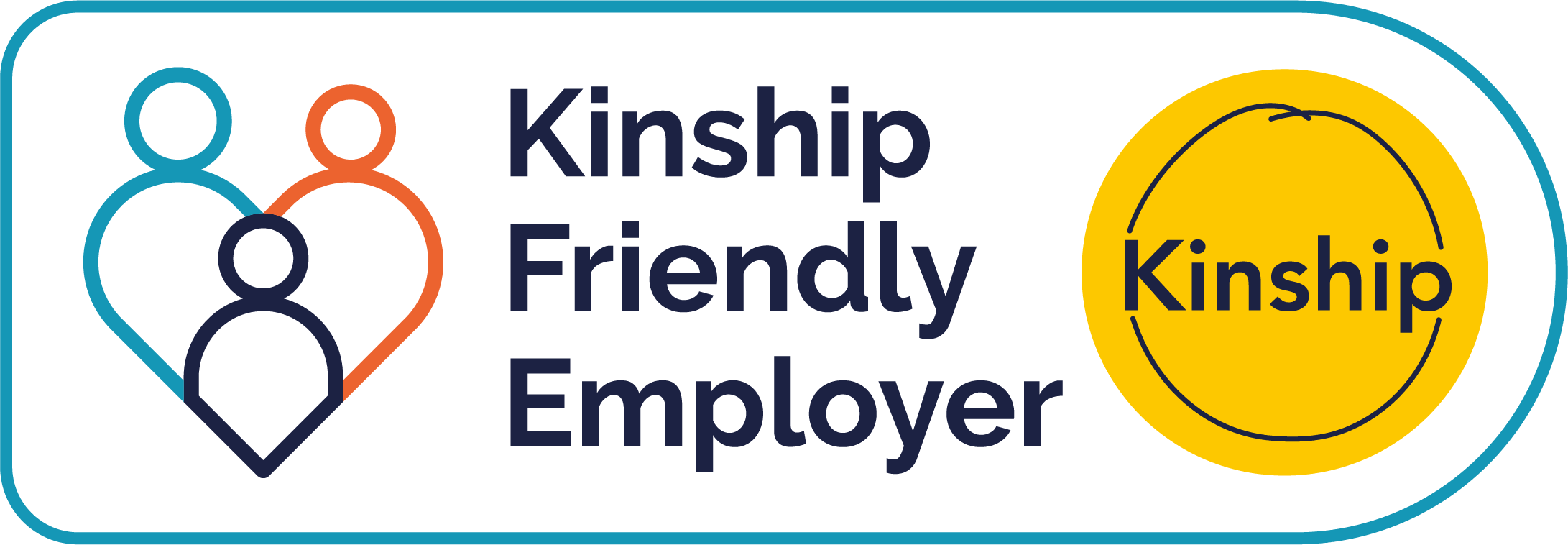 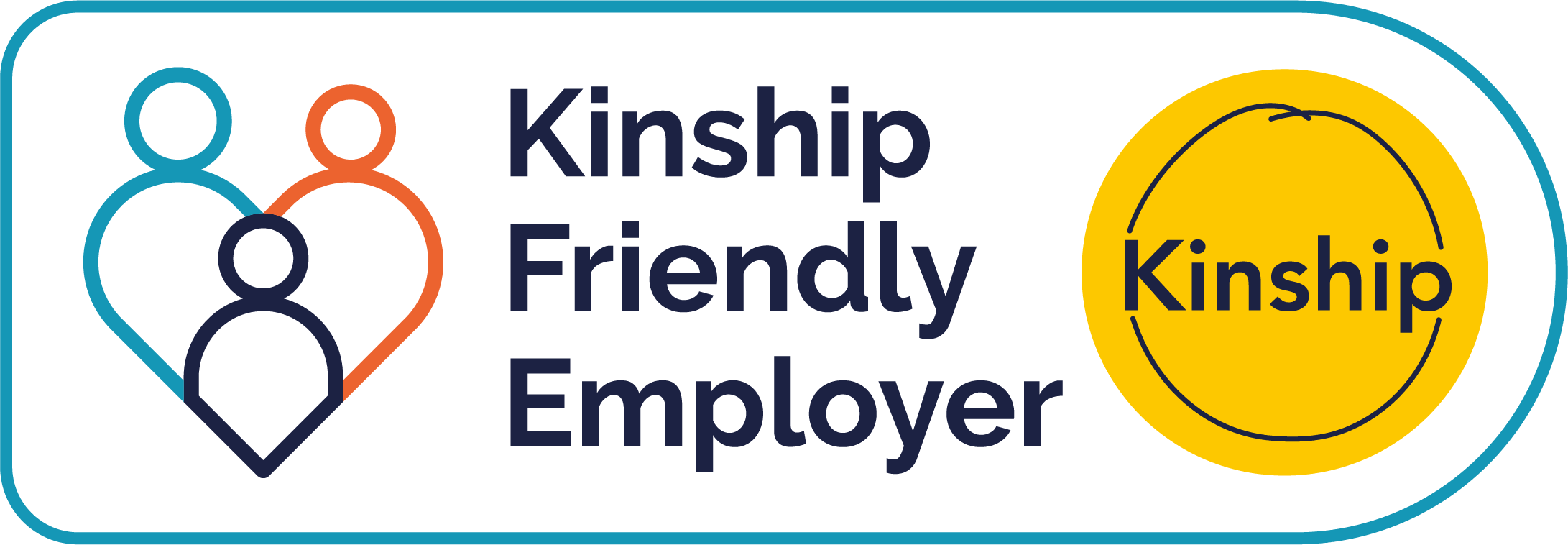 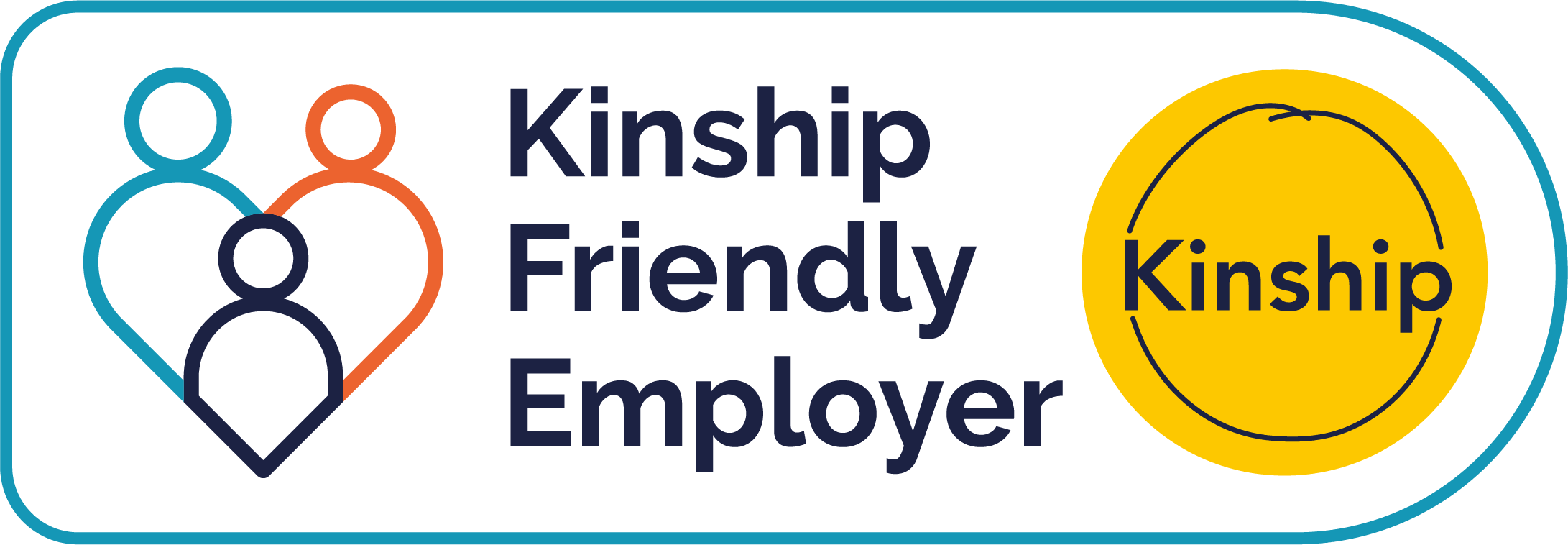 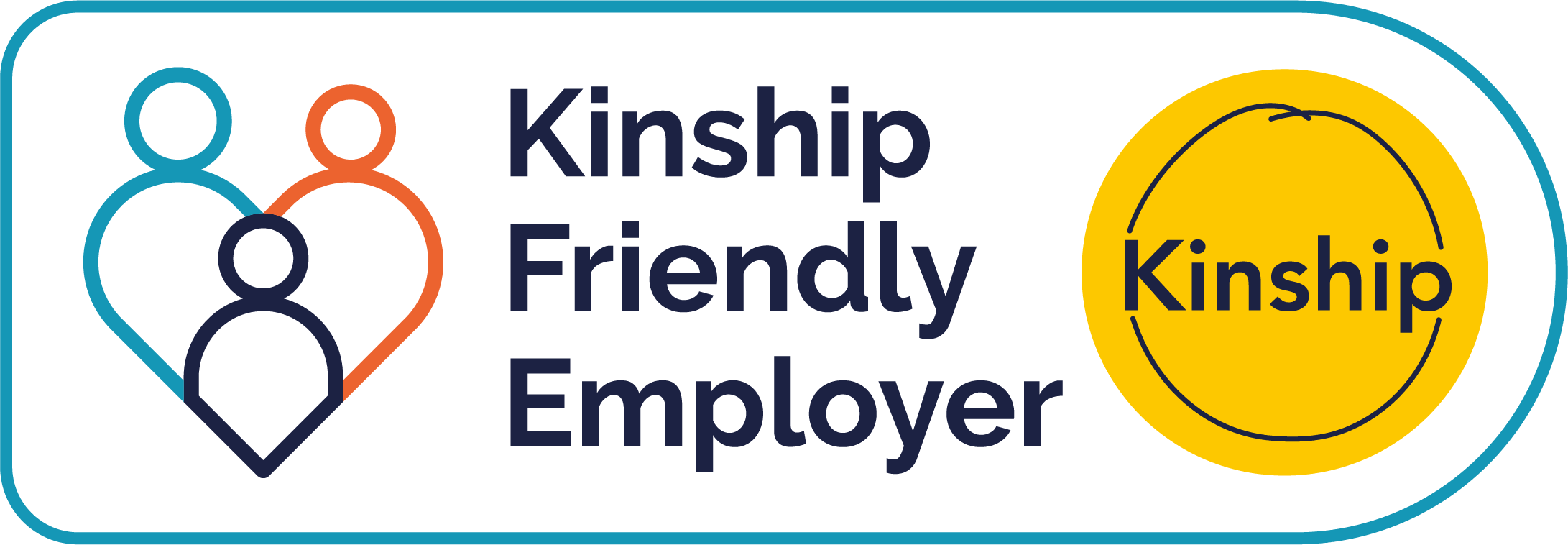 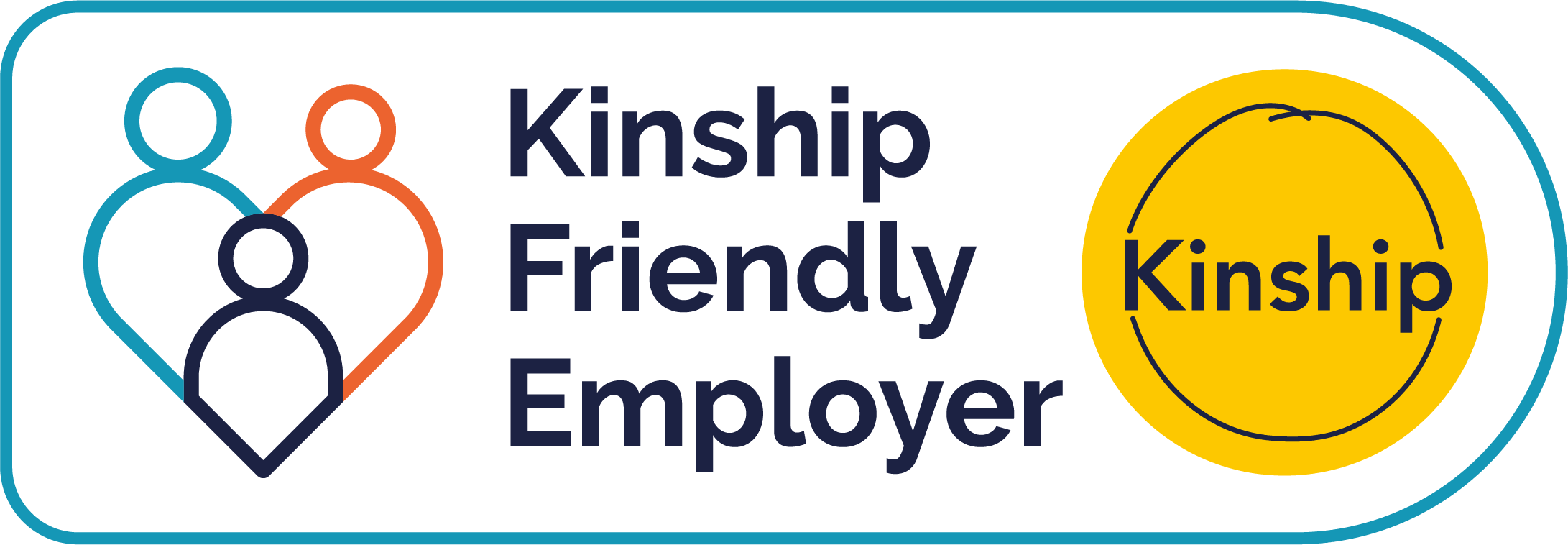 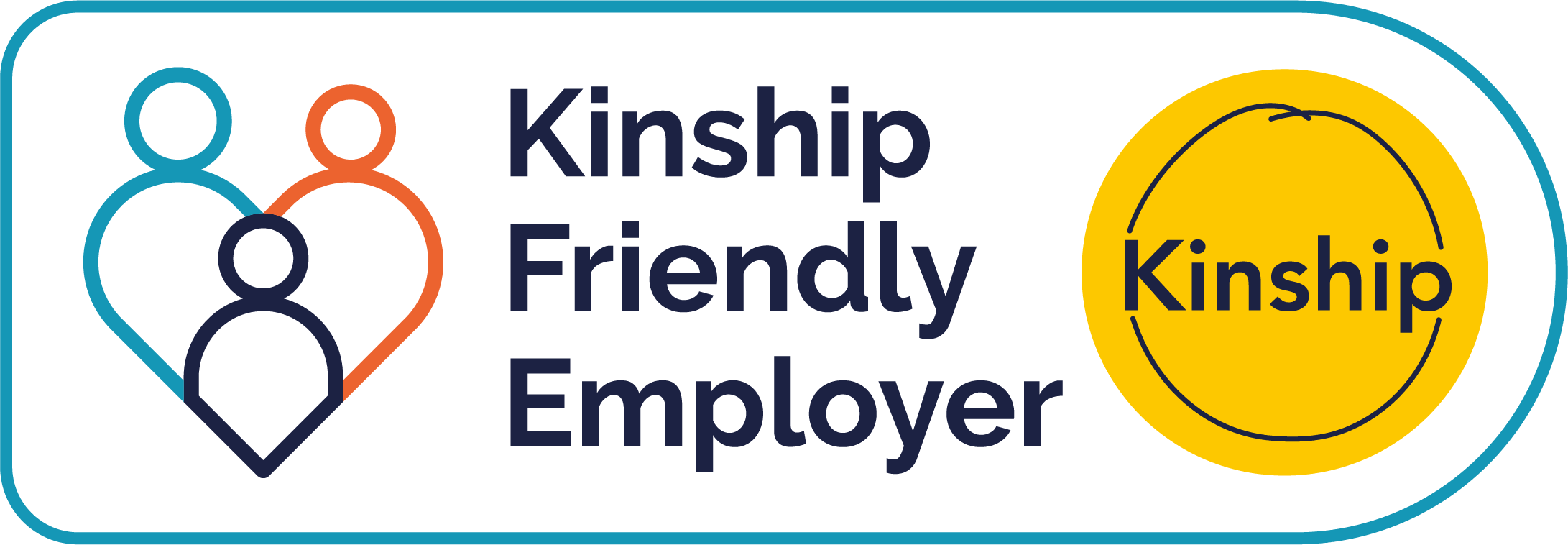 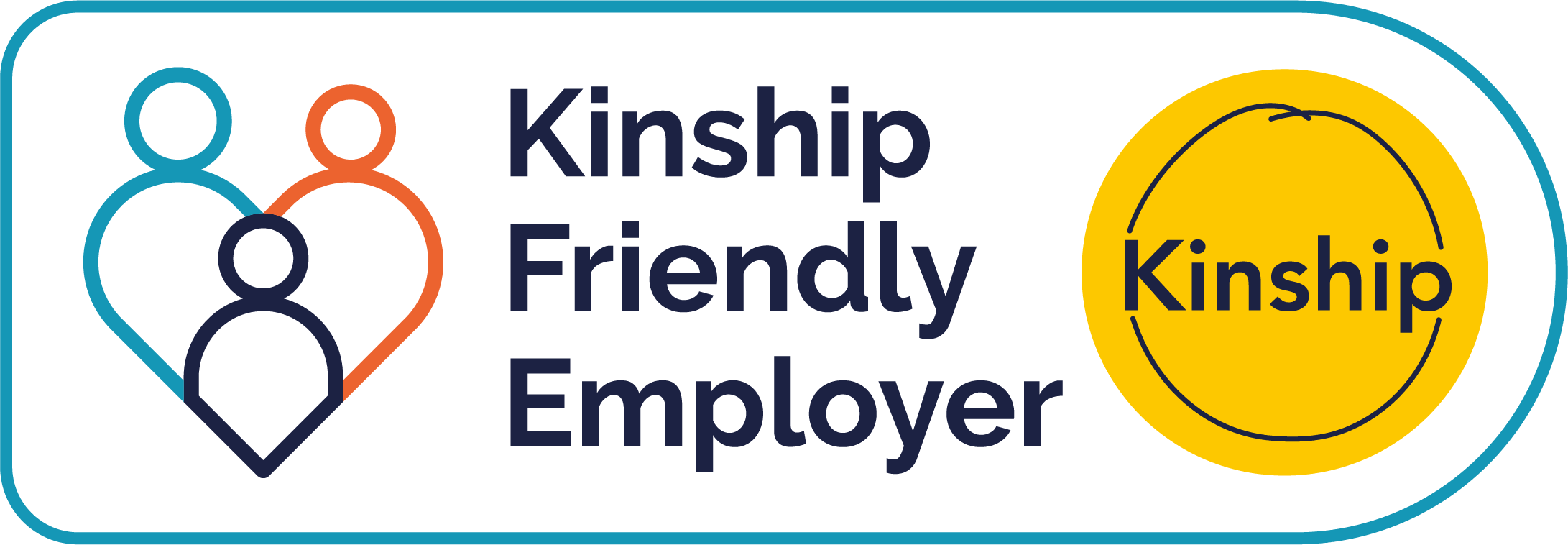 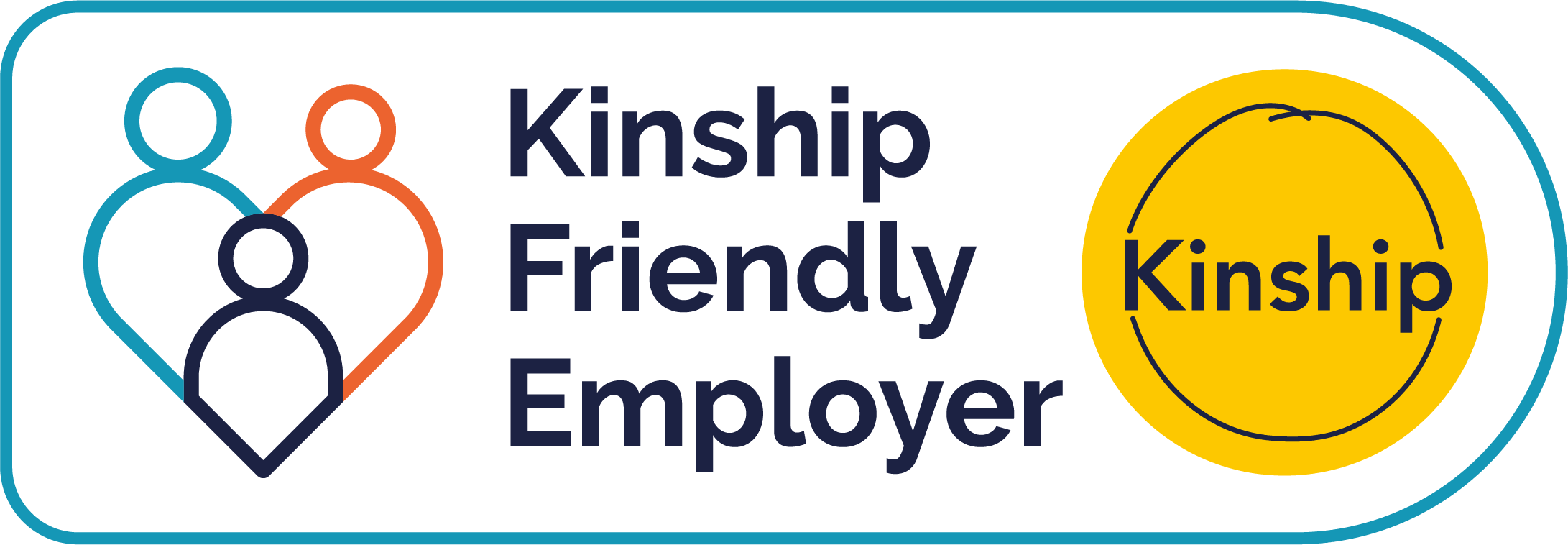 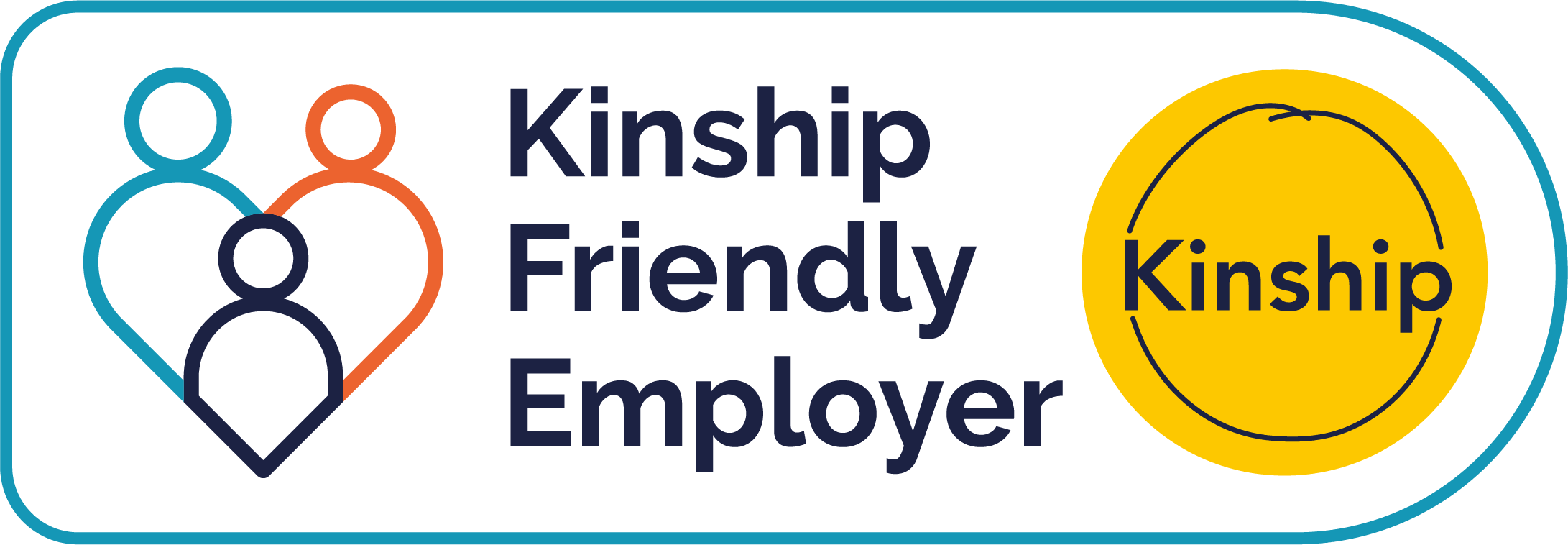 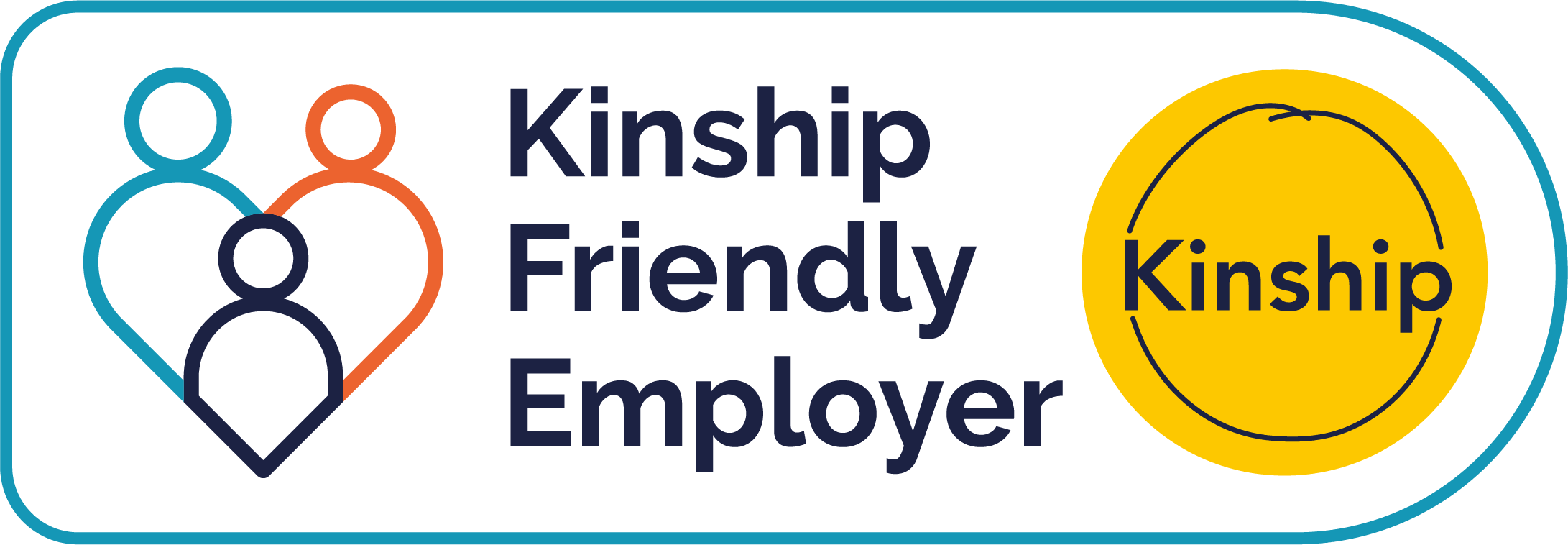 About kinship care
Kinship care is when a child lives full-time or most of the time with a relative or close family friend, usually because their parents are not able to care for them. This often happens unexpectedly, with the majority of kinship carers stepping up in a time of crisis. In England and Wales, we estimate there are more than 162,000 children in kinship care.

Grandparents are the most common kinship carers, but siblings, aunts, uncles, and people who know the child well can also take on the role. 

Most children are in kinship care because their parents are not able to look after them, sometimes due to mental health illness, or living with addiction, or if the parents die or go to prison.  Many children in kinship care have experienced trauma and Special Educational Needs and Disabilities (SEND) are also more prevalent. 

Kinship care provides a loving, stable home life where they can grow and develop in a safe, positive environment and they also get to stay in their existing family network.
Kinship care differs to foster care as kinship care involves placing the child with a relative or another person who has a pre-existing relationship with the child as opposed to a non-relative, who has chosen,  trained and become licensed to be a foster carer, regulated by a local authority.
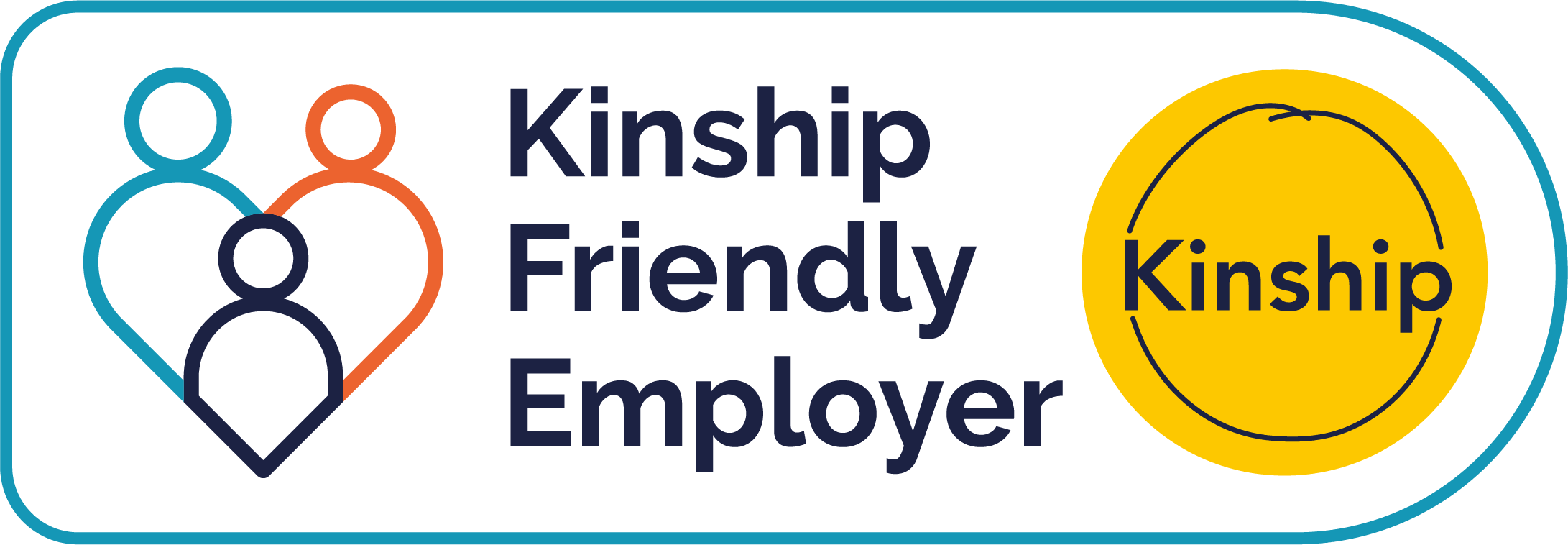 Different types of kinship care
Informal arrangements
Where a kinship carer looks after the child but the arrangement is made informally, between family and without any legal or children’s services intervention.
Family and friends foster care
When a family member or friend becomes the child's official foster carer. The child is considered to be ‘looked after’ by local authority who shares parental responsibility with the parents.
Special Guardianship Orders (SGO)
A Special Guardianship order is granted by a Family Court, As a special guardian, a kinship carer has parental responsibility for the child until they are 18 years old. The child will live with kinship carer permanently and the kinship carer will make both day-to-day decisions about their care and more important decisions about their life.
Child Arrangement Orders  (CAO)
A child arrangement order is granted by a Family Court. It states where a child should live and who they can spend time with. Under a CAO a kinship carer will share parental responsibility with the child’s parents, but be responsible for day-to-day decisions.
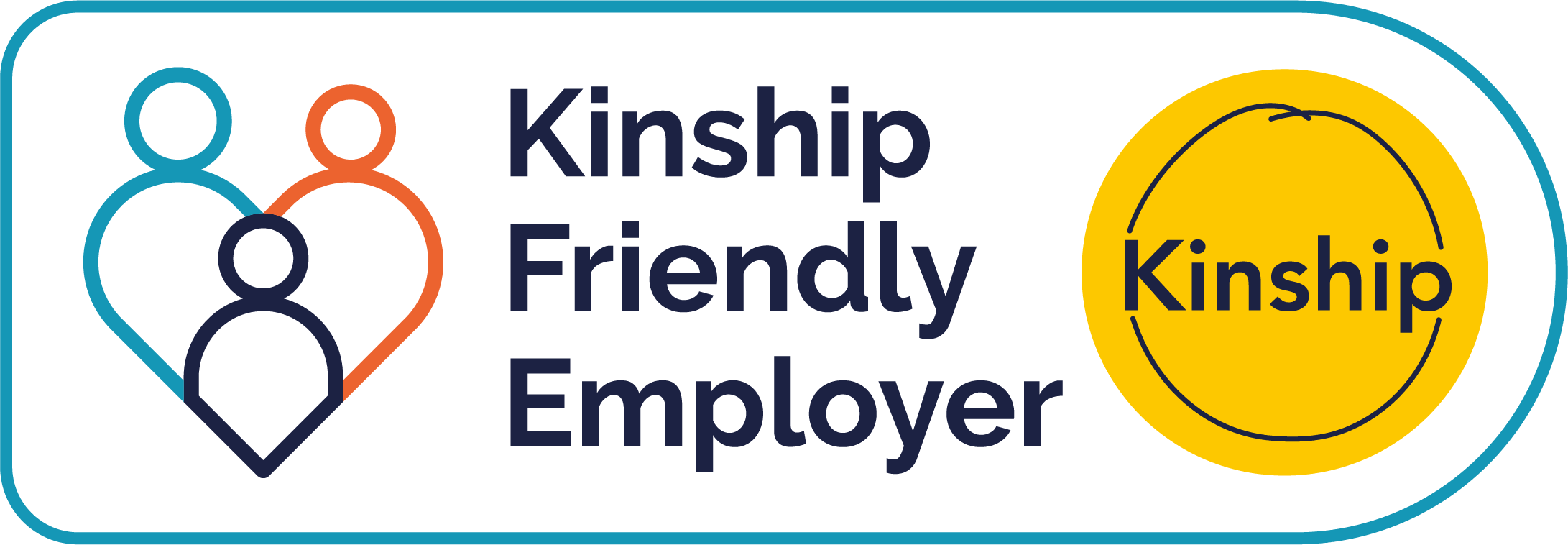 Kinship carers in the workplace
Kinship surveyed 500+ kinship carers for its recent Forced Out report and found that the main areas of support required were the maintaining of an income and the want of flexibility from their employer.
39% wanted paid kinship care leave  
36% wanted flexible working 
27% wanted reduced hours
12% wanted remote working 
8% wanted unpaid leave
68% of respondents were offered no support by their employer when they became a kinship carer, so:
41% of them left work completely 
45% reduced their hours 
25% had to change their employment status in another way
Having good line management support plays an important role in supporting kinship carers at work. Having someone who understands their needs and those of their kinship children, the unpredictability of kinship care, and is able to approach all of this with flexibility is key to underpinning excellent policies.
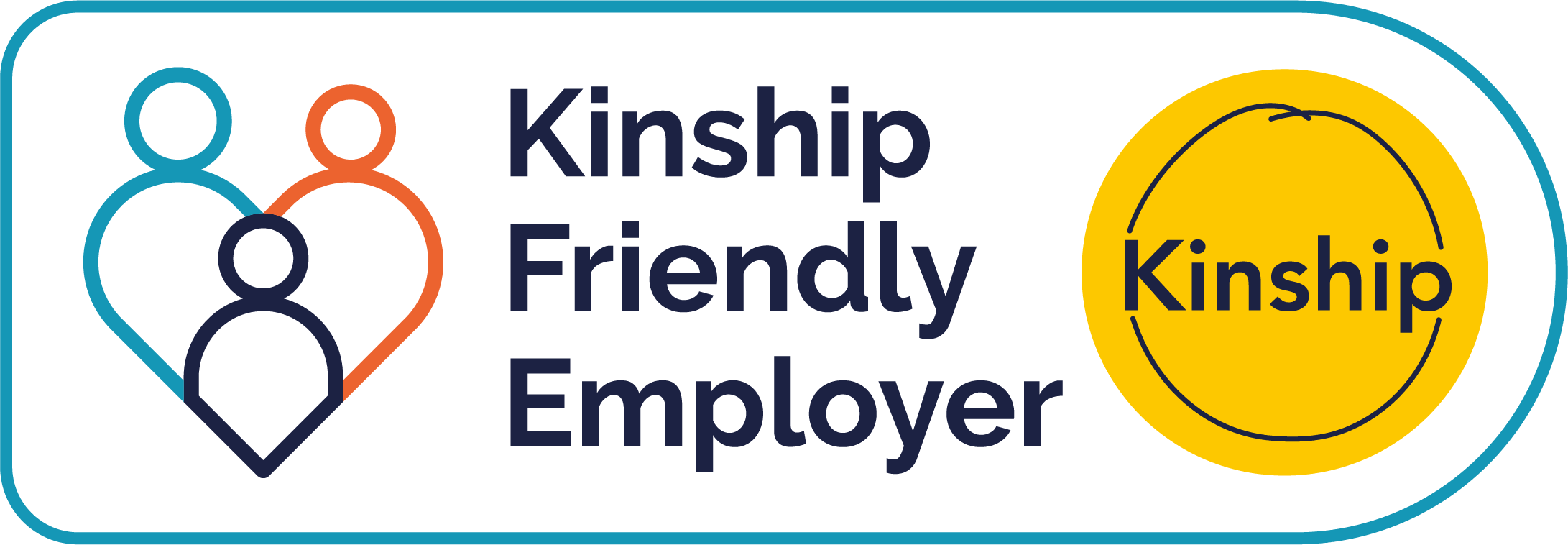 About Kinship
Kinship is the leading charity supporting kinship carers in England and Wales. 

We support the relatives and friends who step up to raise children in loving, family networks when their parents can’t. Kinship offers financial, legal, practical and emotional support. 

Our expert advice, information and guidance helps with complicated and stressful decisions that kinship families have to make and our innovative Kinship Compass enables kinship carers to access free, independent advice easily at the touch of a button. 

Kinship’s network of online and in-person peer support groups offer kinship carers a place to belong and emotional support from people who know exactly what they’re going through.

We campaign alongside kinship carers to ensure every kinship family has the recognition, value and support they need and deserve. 

We work with stakeholders, including local authorities, other voluntary 
sector organisations, employers and academic institutions to bring 
about positive changes in policy and practice for kinship families.
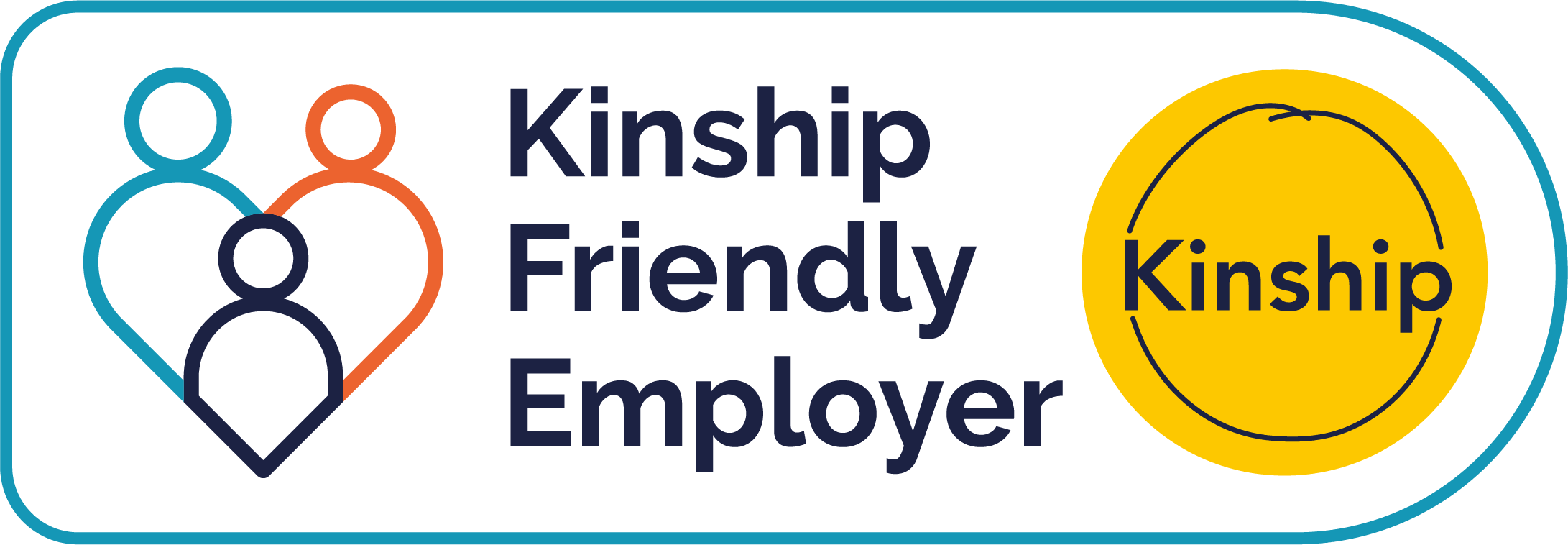 Statutory entitlements
Currently there is no statutory provision for kinship care leave in line with other family leave types such as maternity leave and adoption leave.

This is something that we are trying to change and are calling on the UK government to introduce statutory kinship care leave, available to all kinship carers,  on a par with adoption leave. 

Some kinship carers, depending on the legal status their child or children has, and their employment status may be entitled to parental leave and dependents leave. 

They may have some more general employment and/or contractual rights around the right to request flexible working, which may change in Spring 2024 when the Employment Relations (flexible working) Act is due to come into effect. 

Many kinship carers feedback that they are not clear on what workplace 
entitlements they are able to access as these are often described in 
the context of parents.
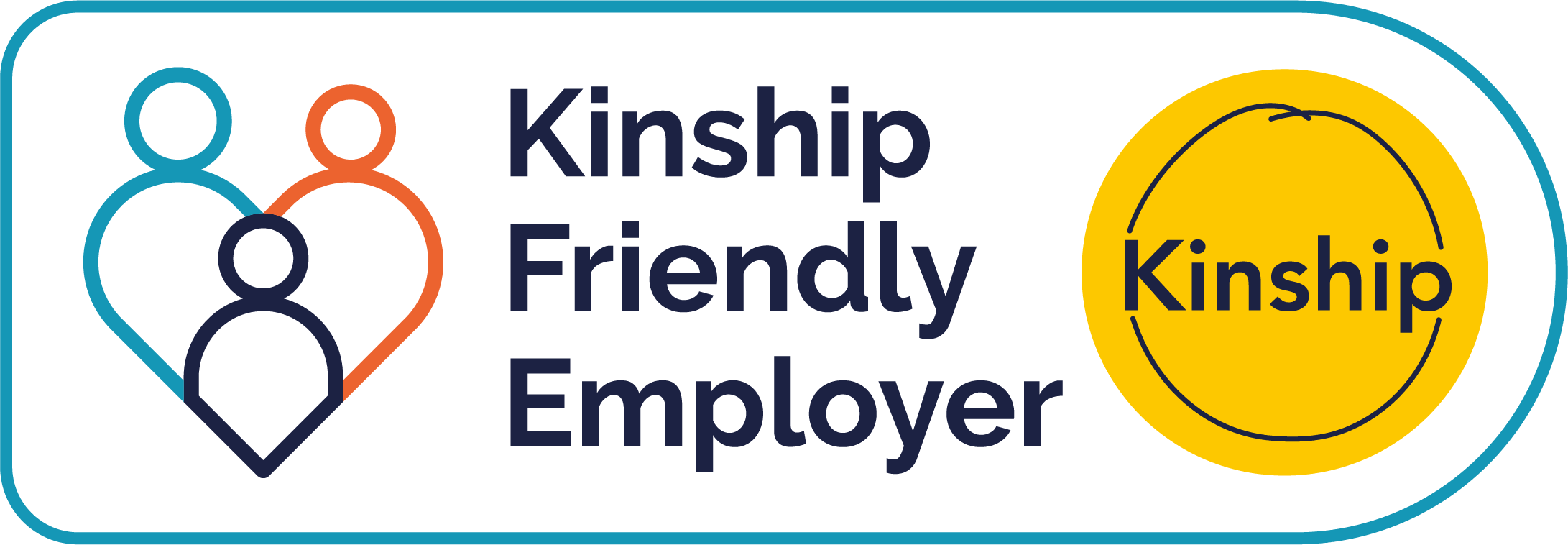 Kinship Friendly Employer Scheme
Kinship’s free Kinship Friendly Employer scheme provides a framework to help employers implement Kinship Friendly policies. These will enable kinship carers who want to stay in work to maintain their income, job security and career prospects whilst stepping up to take on caring responsibilities for a child they love. 

By becoming a Kinship Friendly Employer, you will be recognised as a company who wants to support their employees with balancing their work whilst looking after their children. You will be seen as leading in the industry and an inclusive and supportive employer, leading to less attrition and a happier, more committed and loyal workforce.

All employers are able to become Kinship Friendly Employers.

Recognising the lack of statutory underpinning of policies such as kinship care leave and the financial constraints many organisations are facing, the Kinship Friendly Employers Scheme includes bronze, silver and gold standard tiers to enable employers to introduce the Kinship Friendly Employer policies that can be accommodated by an individual organisation. 

Employers can move up through the tiers over time.

We celebrate and recognise all Kinship Friendly Employers.
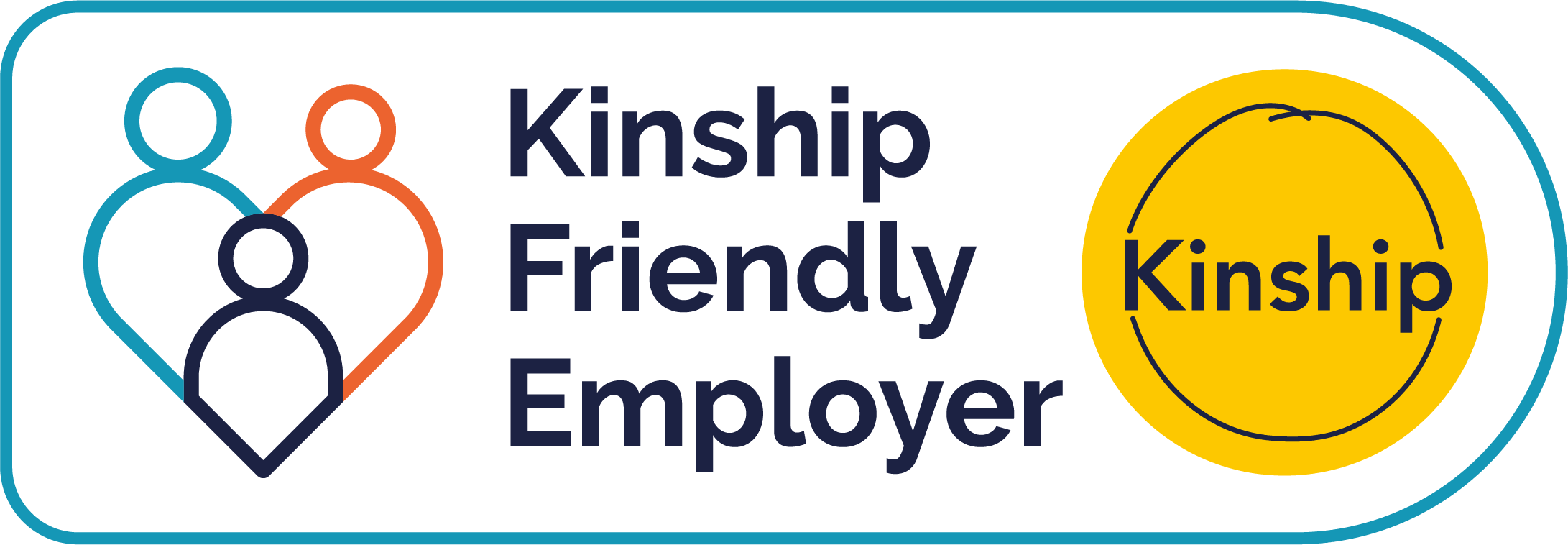 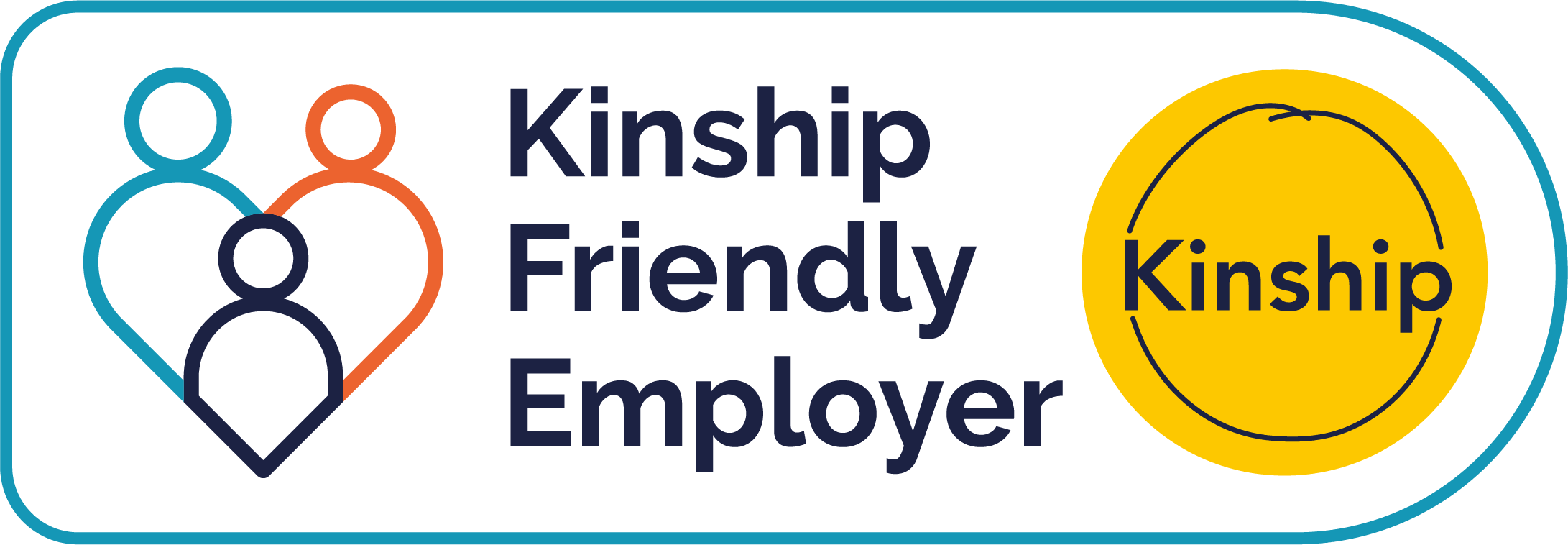 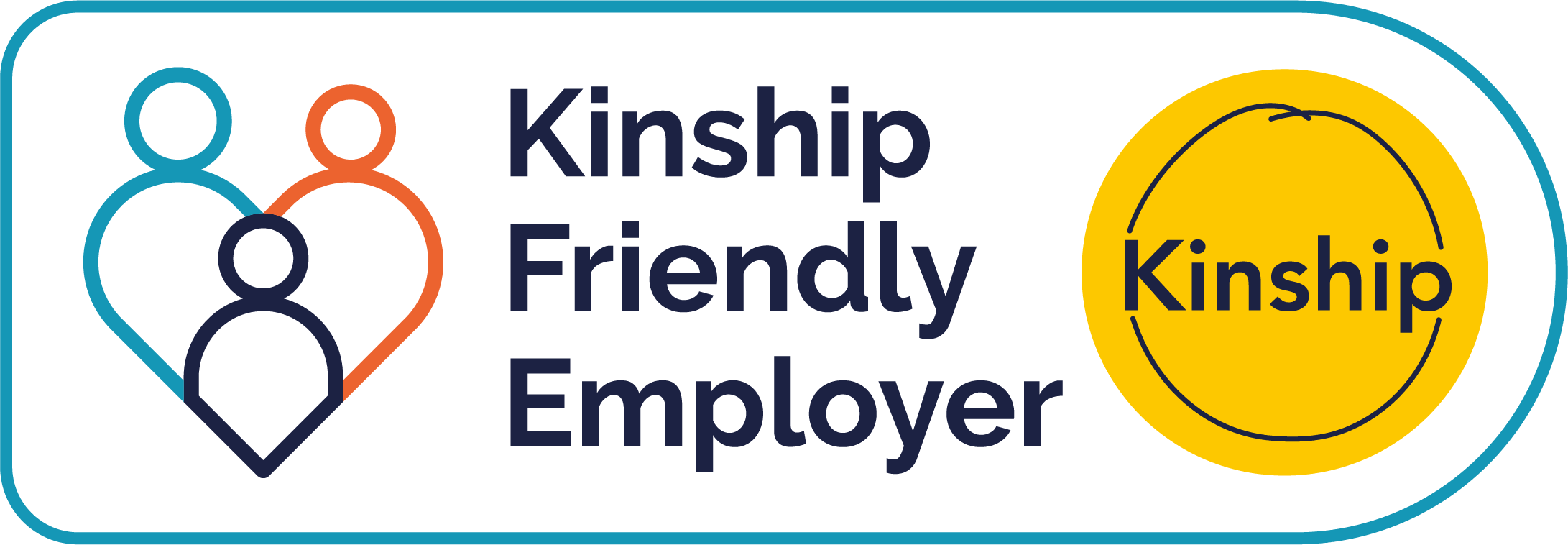 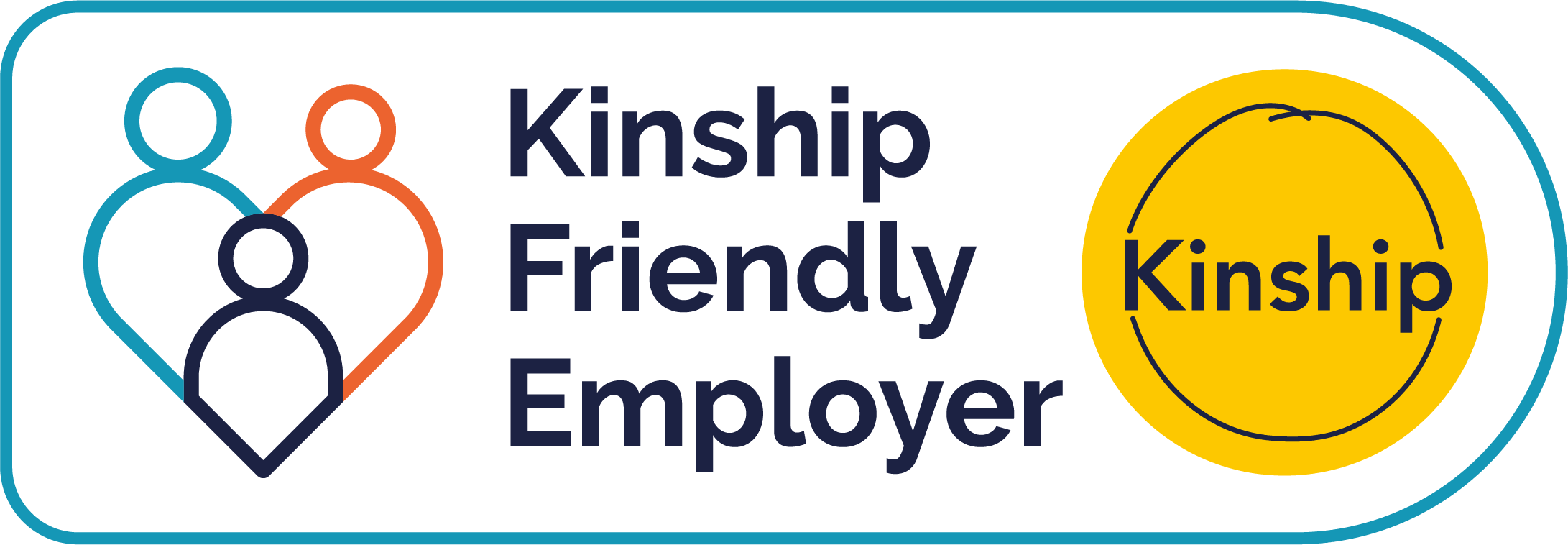 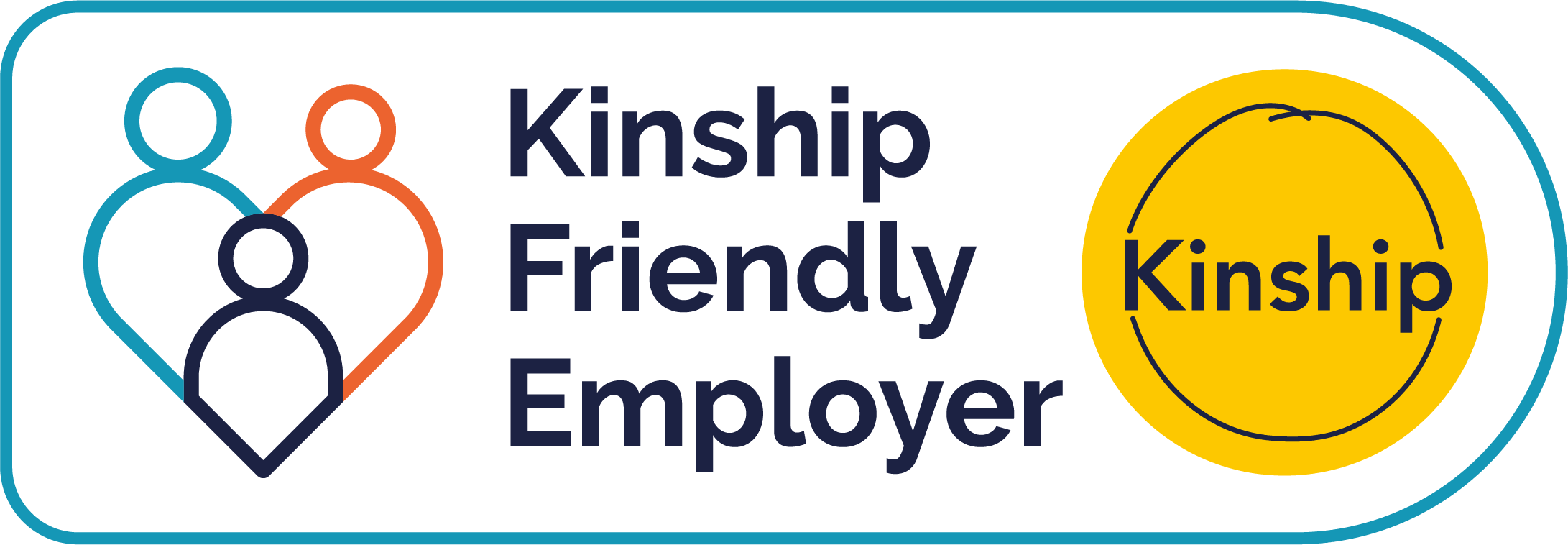 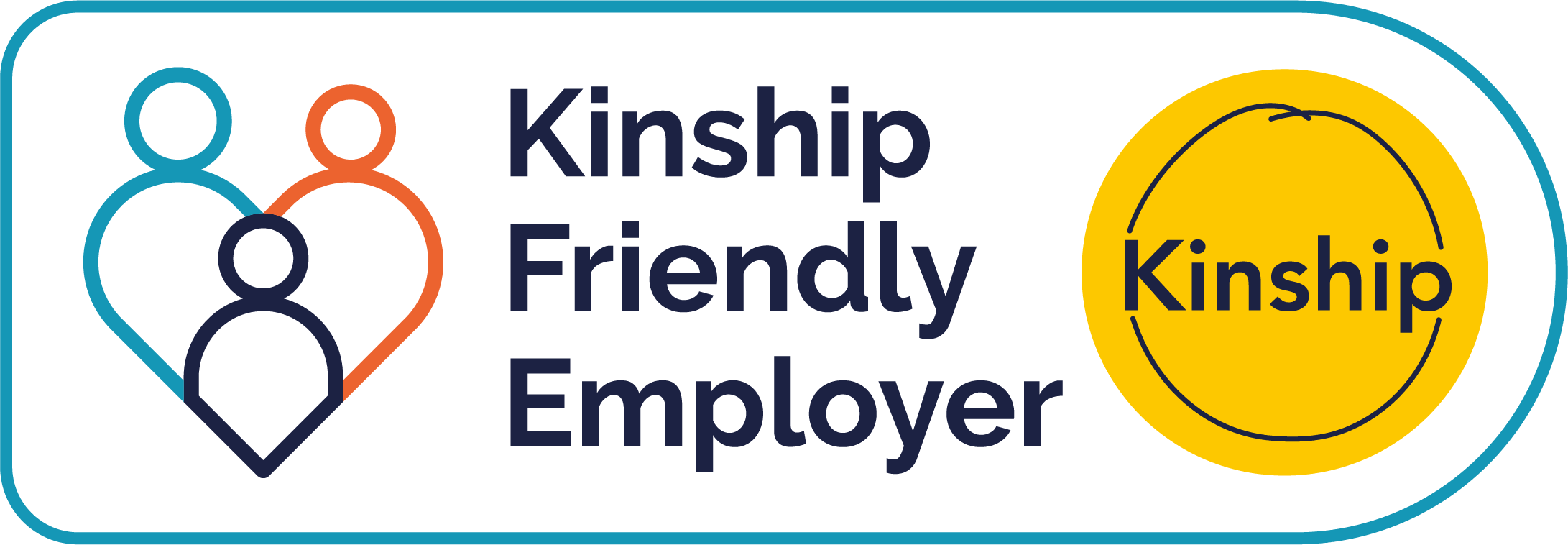 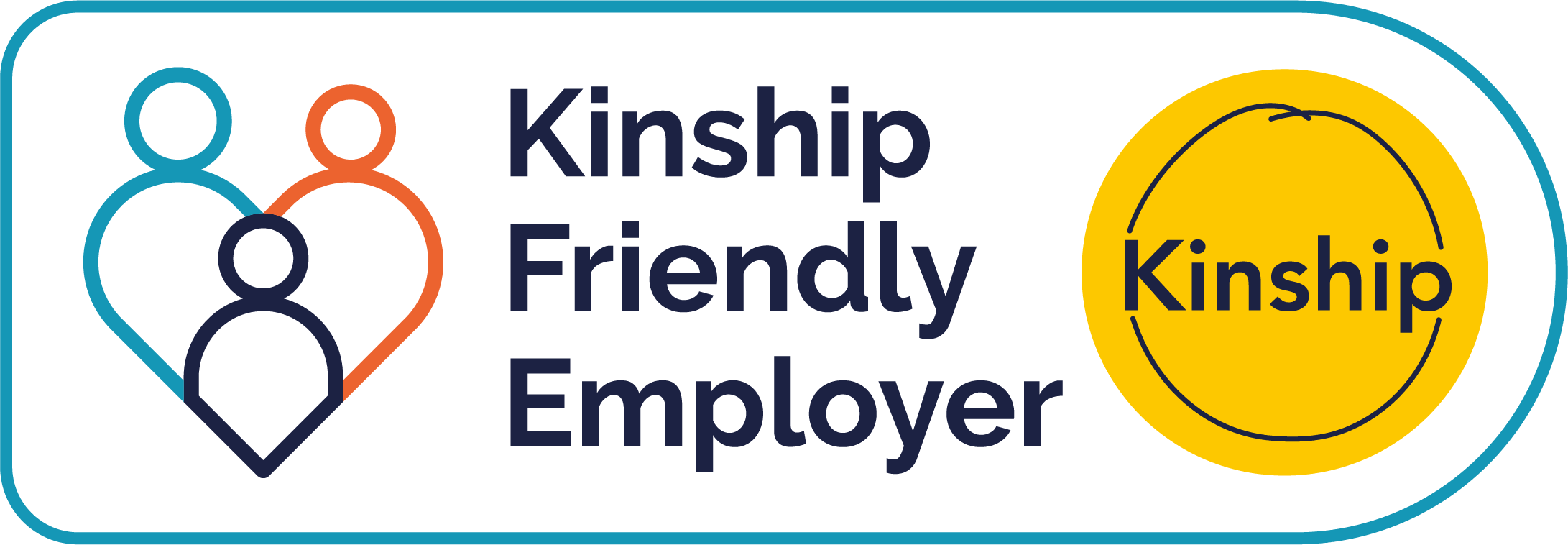 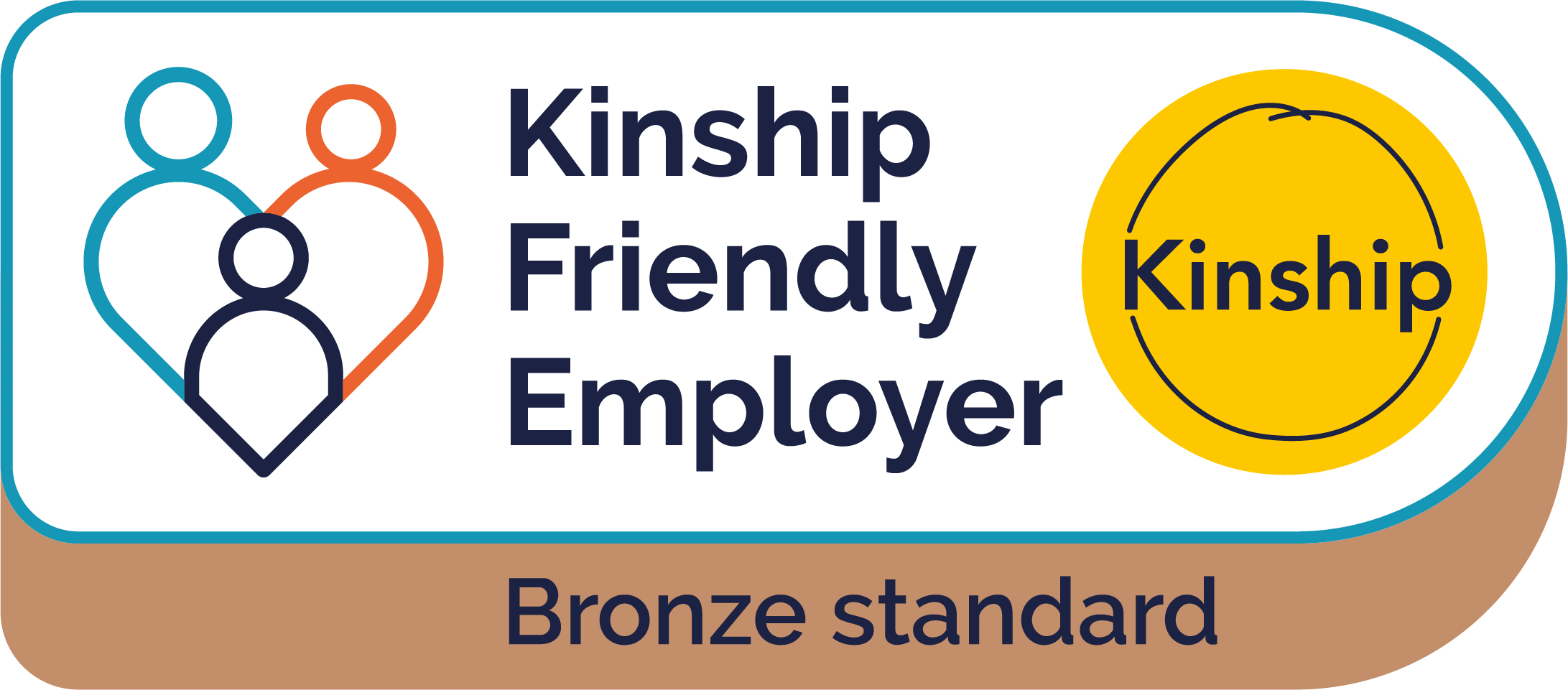 Becoming a Kinship Friendly Employer
Company does not provide paid kinship care leave, but includes kinship carers in all other family friendly policies, e.g. paid/unpaid Dependents Leave; Flexible Working; subsidies for childcare and/or healthcare plans which can include dependents.  

Provide signposting and information for kinship carers in the workforce (template available in Kinship Friendly Employers toolkit) via staff intranet, internal communications or similar and promote annual Kinship Care Week to staff members (downloadable resource packs available at www.kinship.org.uk). 

Support managers and leaders to be kinship-aware and as flexible as business needs can accommodate when supporting kinship carer staff members (guidance available in the Kinship Friendly Employers toolkit).
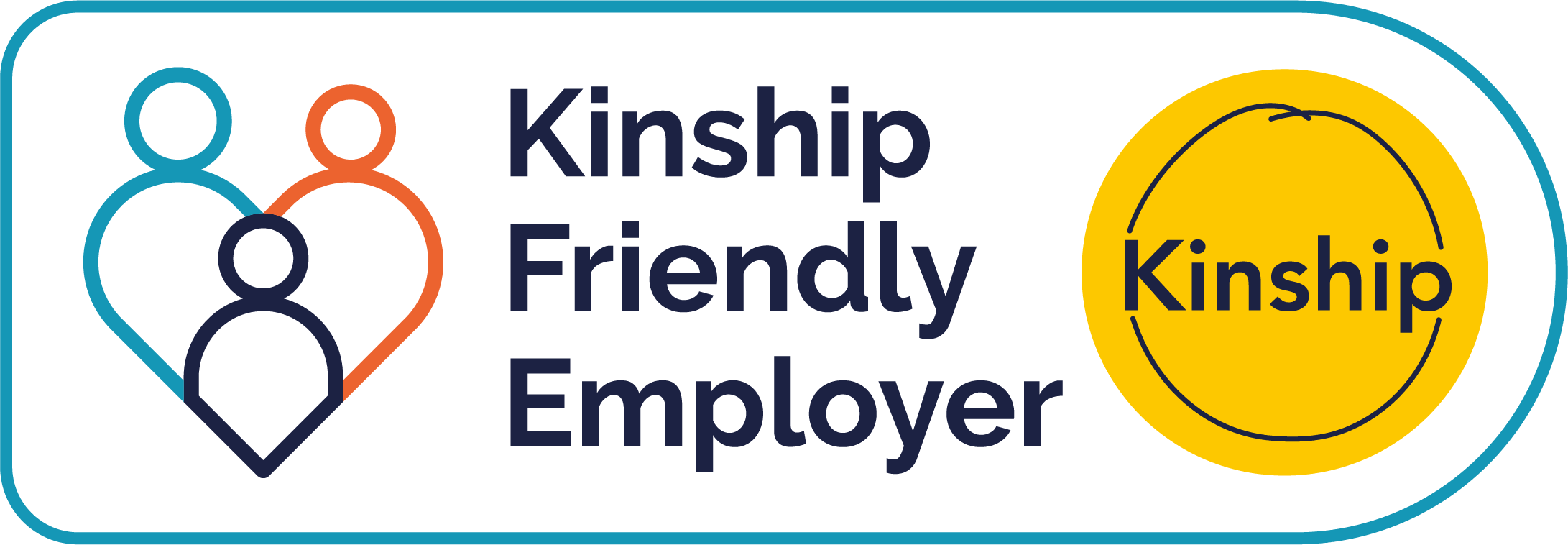 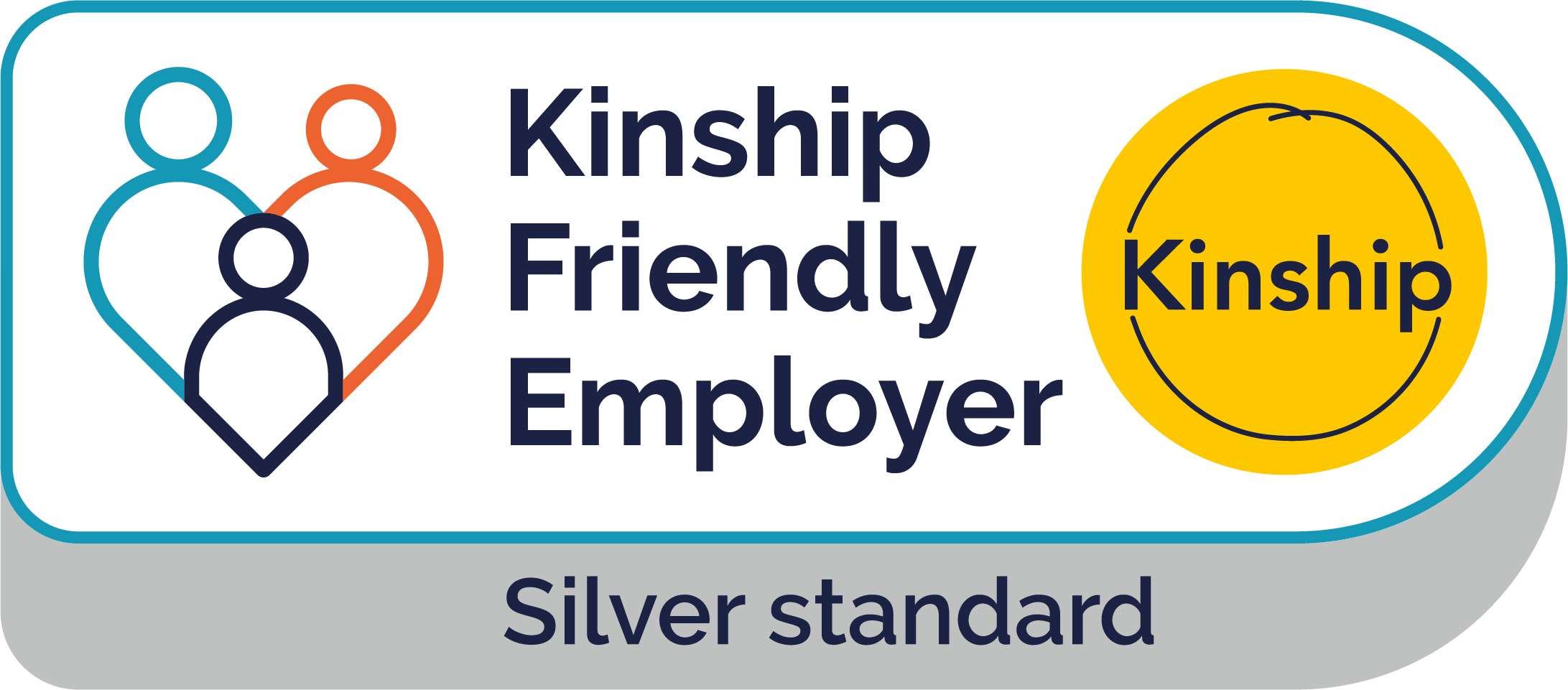 Becoming a Kinship Friendly Employer
Provision of paid kinship care leave, which allows kinship carers to take paid time off work and return to their job, but where an organisation is unable to offer the equivalent leave as they do for adoption leave.

Inclusion of kinship carers in all family friendly policies, e.g. paid/unpaid Dependents Leave; Flexible Working; subsidies for childcare and/or healthcare plans which can include dependents. 
 
Provide signposting and information for kinship carers in the workforce (template available in Kinship Friendly Employers toolkit) via staff intranet, internal communications or similar and promote annual Kinship Care Week to staff members (downloadable resource packs available at www.kinship.org.uk ). 
 
Support managers and leaders to be kinship-aware and as flexible as                                                       business needs can accommodate when supporting kinship carer staff                                                       members (guidance available in the Kinship Friendly Employers toolkit).
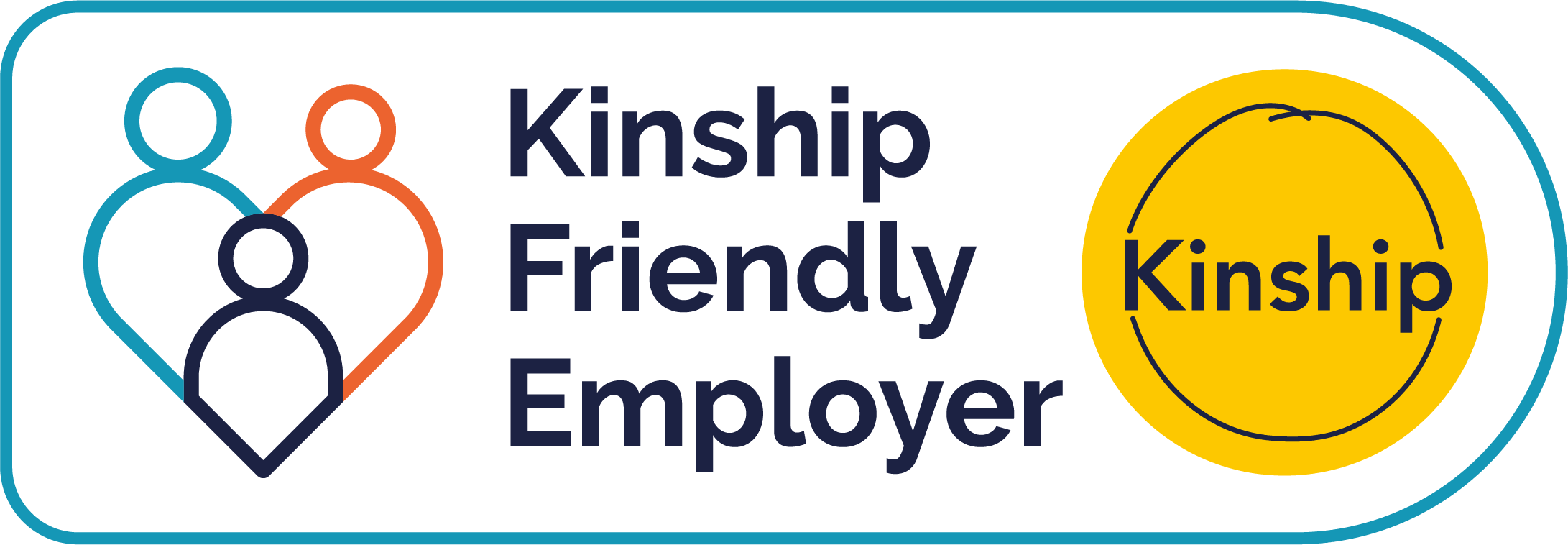 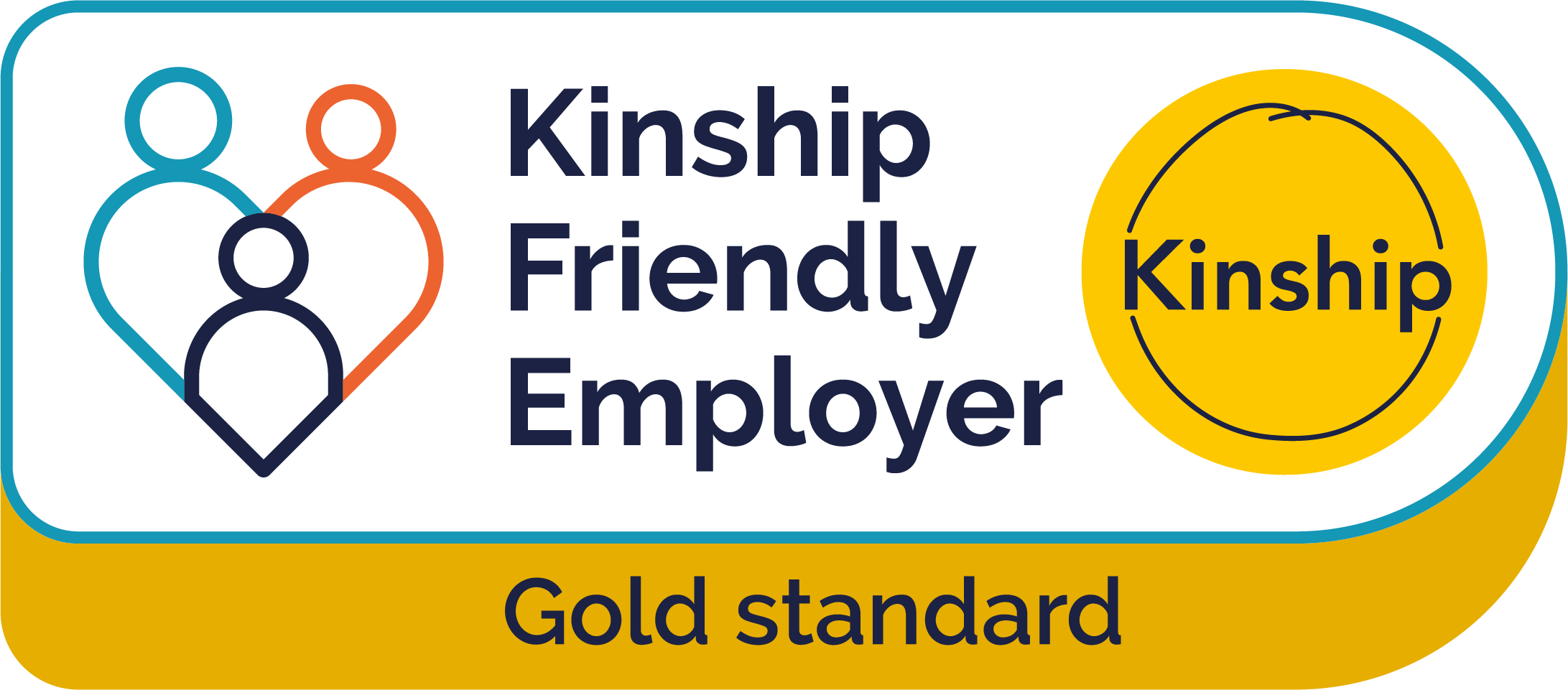 Becoming a Kinship Friendly Employer
Provision of paid kinship care leave on a par with the organisation’s provision of adoption leave. For example, for organisations who offer statutory adoption leave, kinship care leave should be offered at the equivalent level, likewise organisations who provide an enhanced adoption leave offer should provide the same offer for kinship carers.

Inclusion of kinship carers in all family friendly policies, e.g. paid/unpaid Dependents Leave; Flexible Working; subsidies for childcare and/or healthcare plans which can include dependents. 
 
Provide signposting and information for kinship carers in the workforce (template available in Kinship Friendly Employers toolkit) via staff intranet, internal communications or similar and promote annual Kinship Care Week to staff members (downloadable resource packs available at www.kinship.org.uk). 
 
Support managers and leaders to be kinship-aware and as flexible as                                                       business needs can accommodate when supporting kinship carer staff                                                       members (guidance available in the Kinship Friendly Employers toolkit).
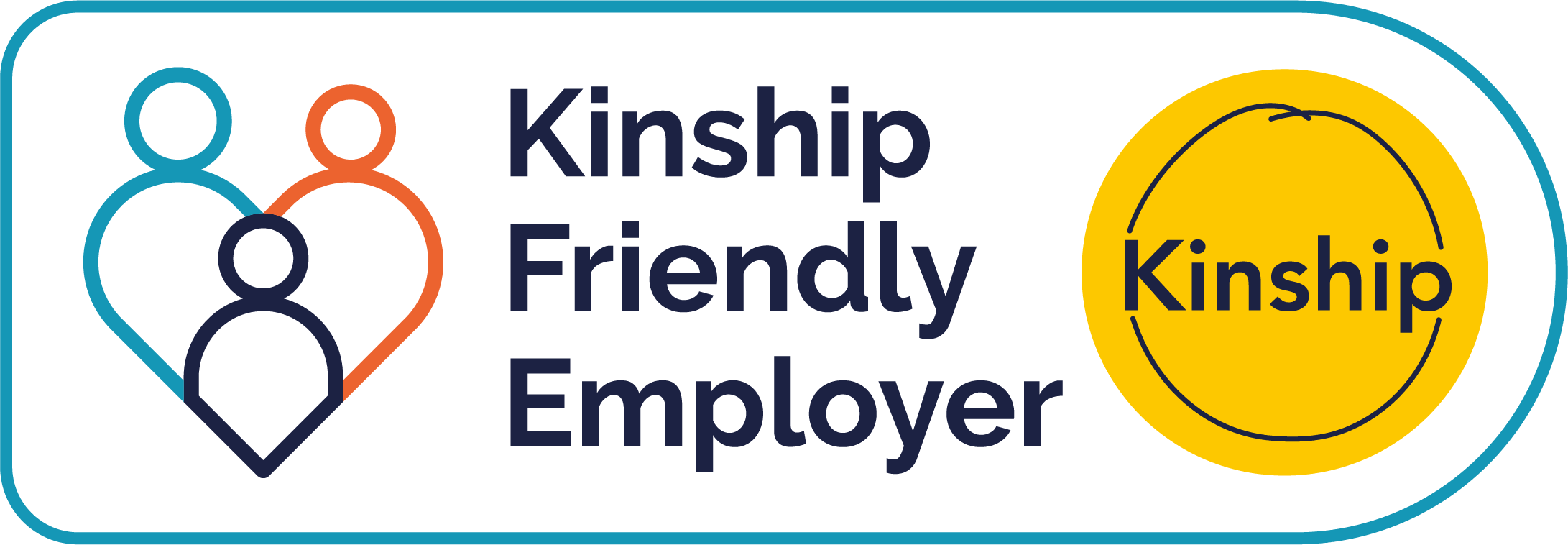 Kinship Friendly Employers Toolkit
Employers interested in becoming a recognised Kinship Friendly Employer can access a free toolkit on Kinship’s website:  kinship.org.uk/get-involved/kinship-friendly-employers/

This includes:
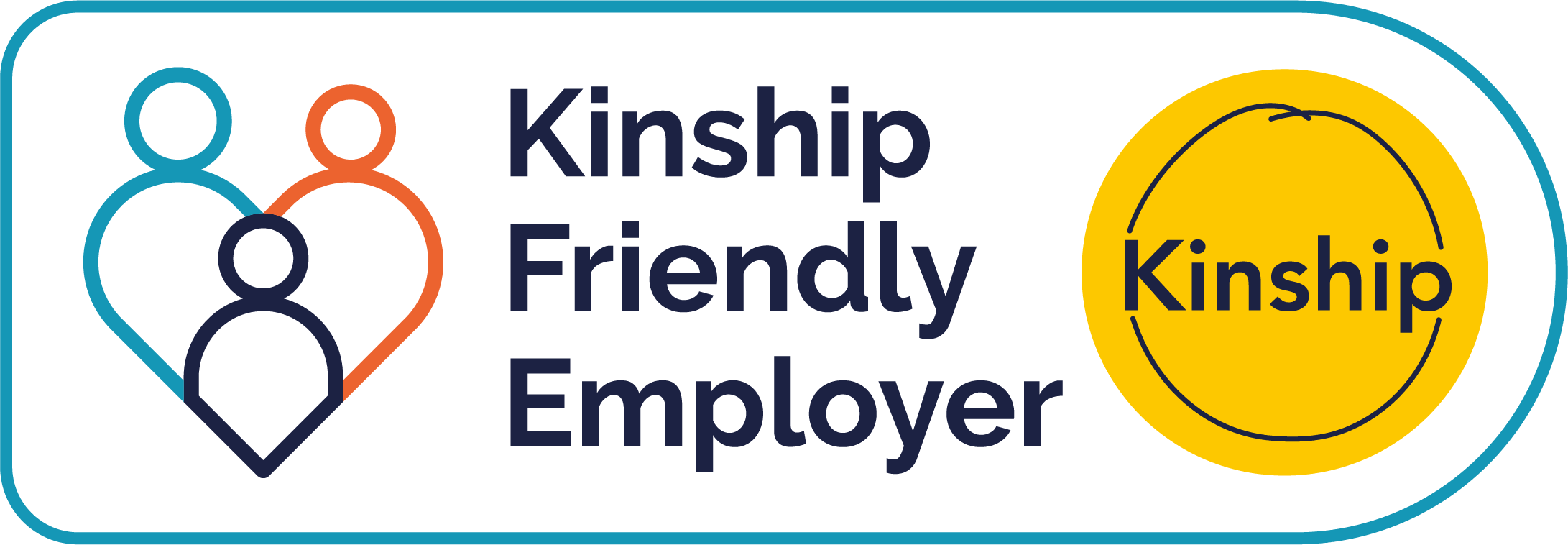 Guidance for line managers 

Frequently asked questions document

Gold, Silver and Bronze standard checklists

Template policy wording

Template Kinship Care Leave letters 

Information about kinship care for internal communications

Template intranet articles, news stories and LinkedIn posts to promote becoming a Kinship Friendly Employer and logo library.
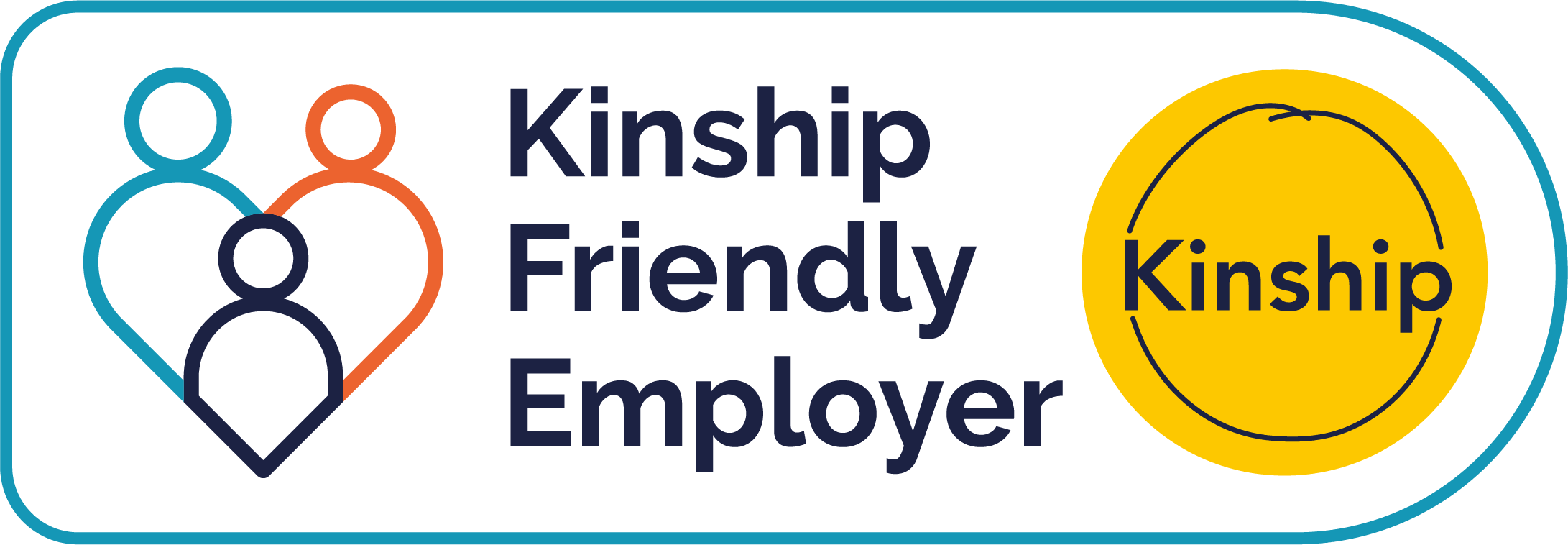 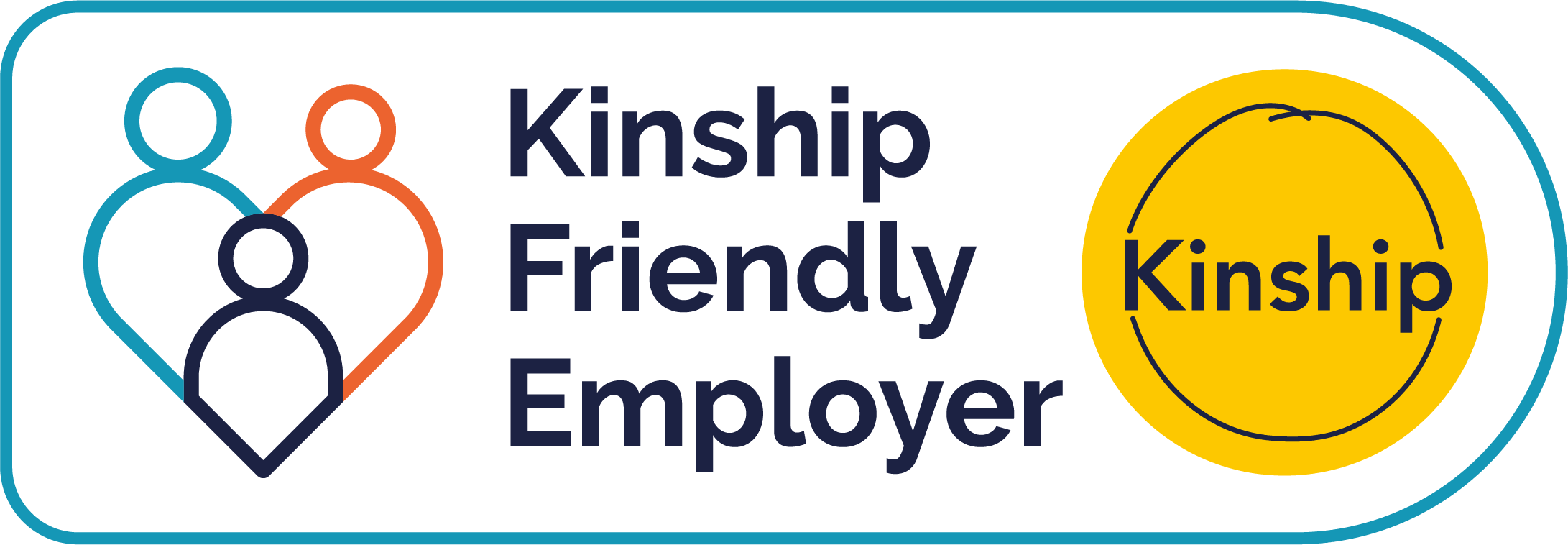 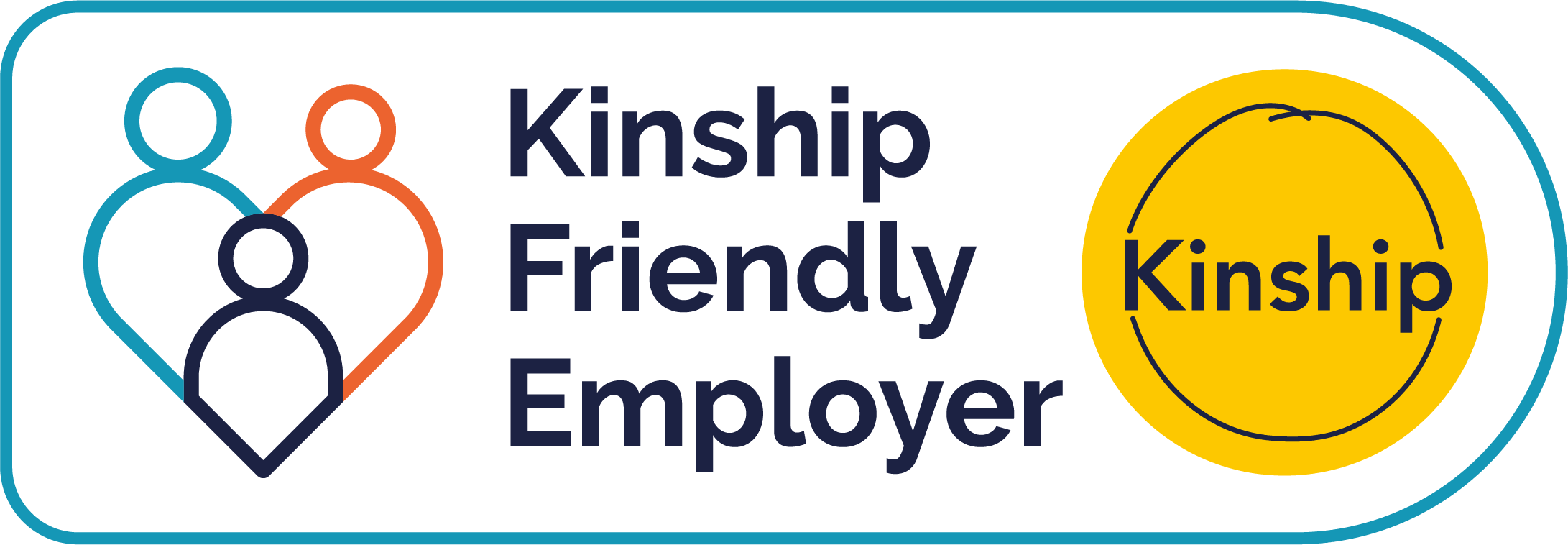 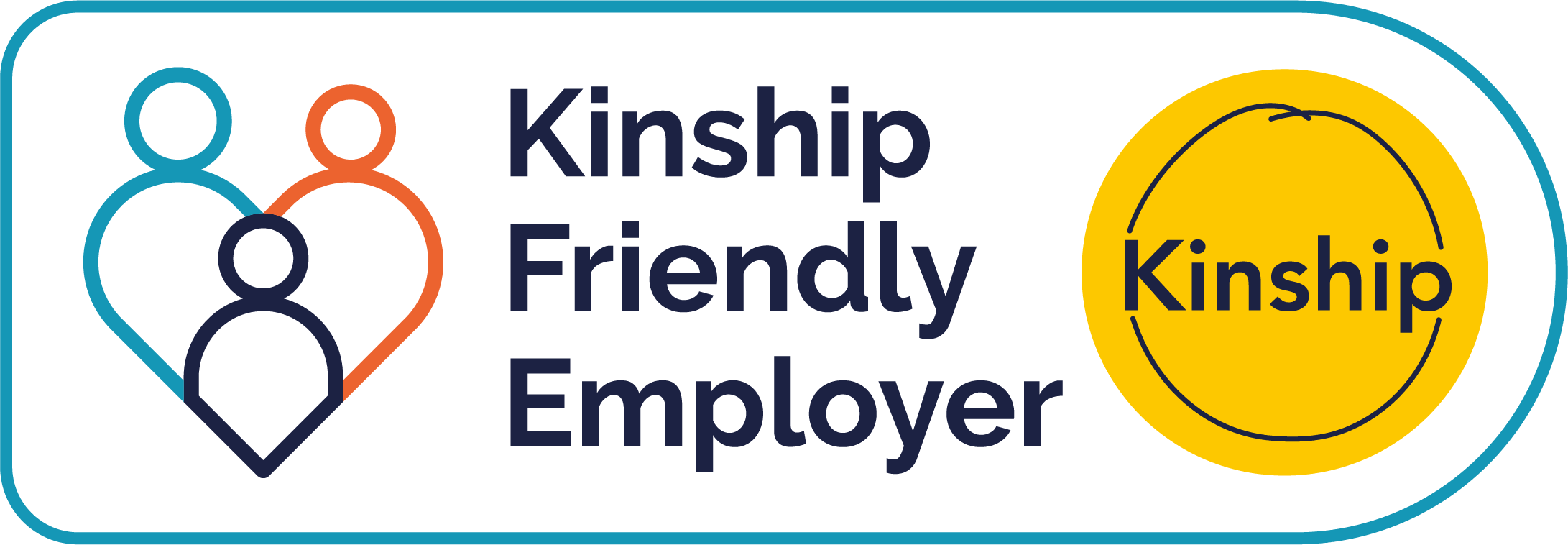 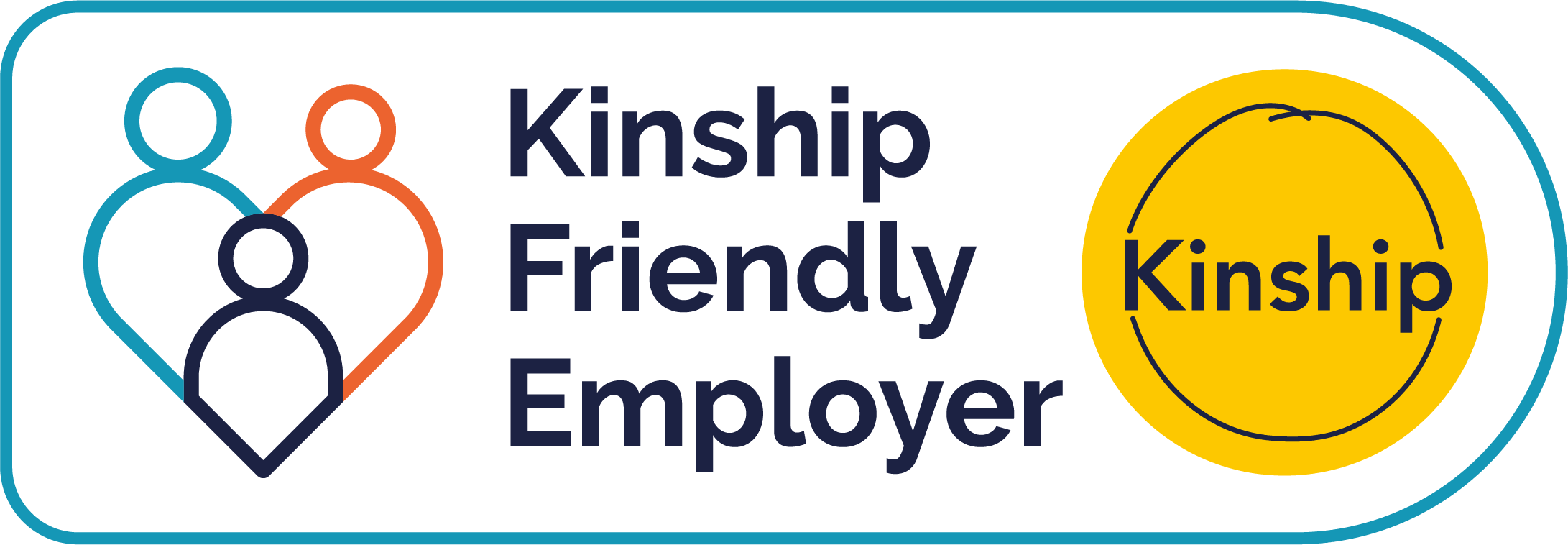 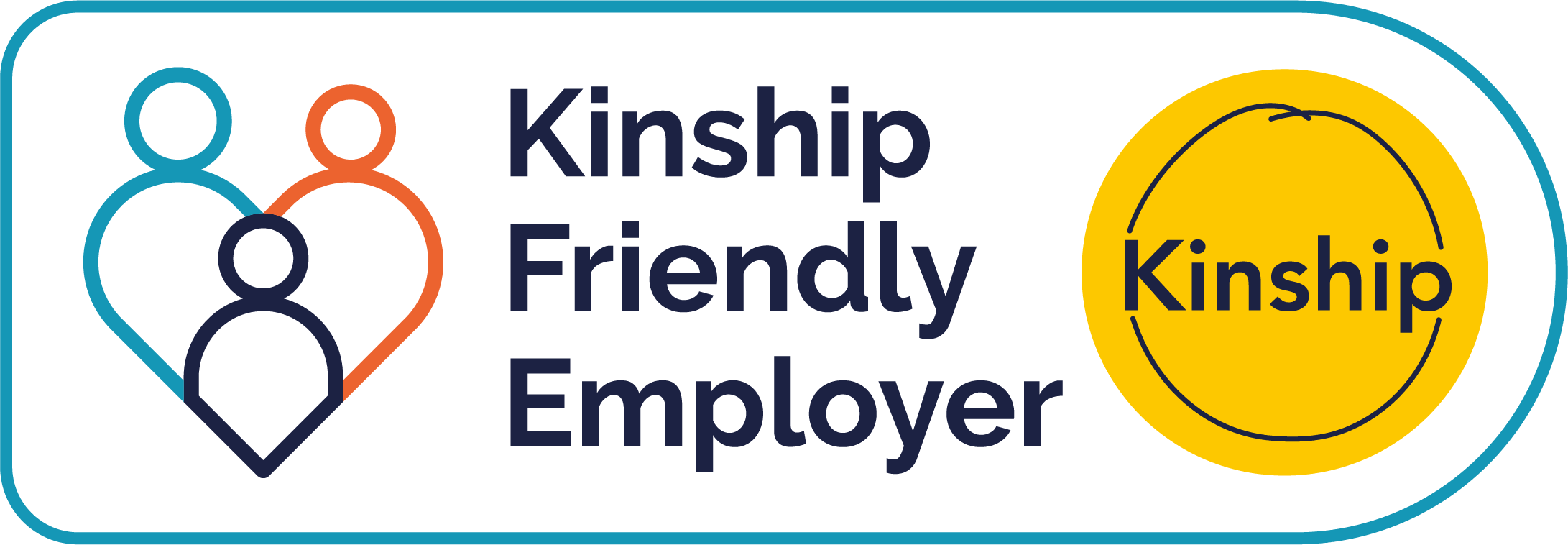 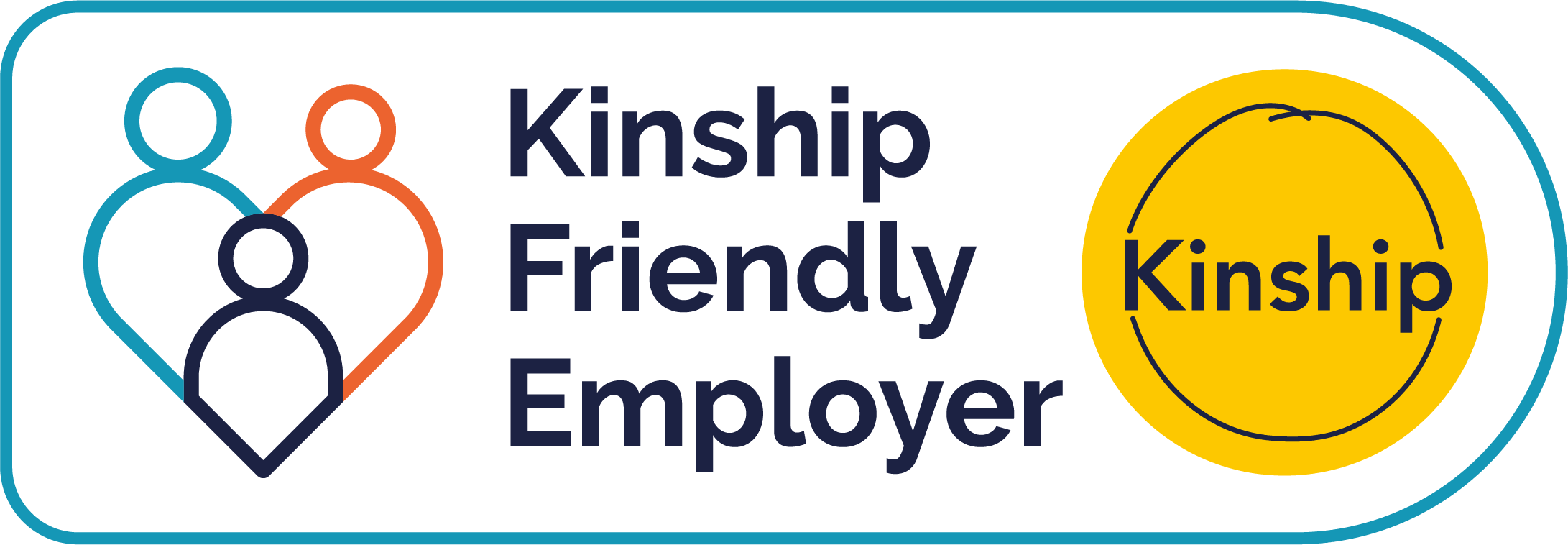 Recognition as a Kinship Friendly Employer
We encourage all employers to support kinship carers in their employment by becoming Kinship Friendly Employers.  
If you are able to do this, Kinship looks forward to working with you to:
Publicise and promote your Kinship Friendly Employer status on Kinship’s website, social media channels and external communications;

Introduce you to other organisations and industry bodies to forge connections with other Kinship Friendly Employers, and share learnings and best practice;

Collaborate around Kinship Care Week (each October), promoting your commitment to kinship carers during this week;

Signpost kinship carers in your workforce to Kinship’s free and 
independent advice, information and support services (available 
to kinship carers in England and Wales).
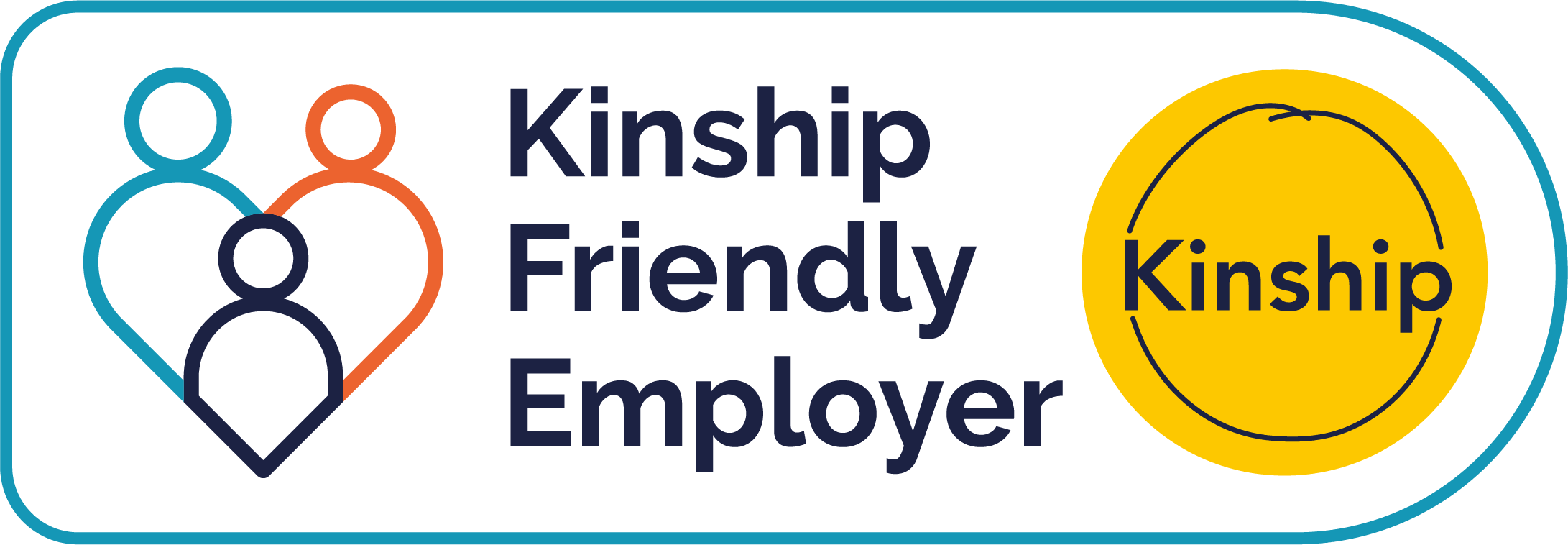 Employers engaged with Kinship and the scheme
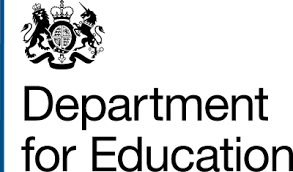 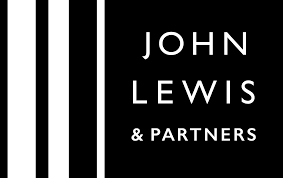 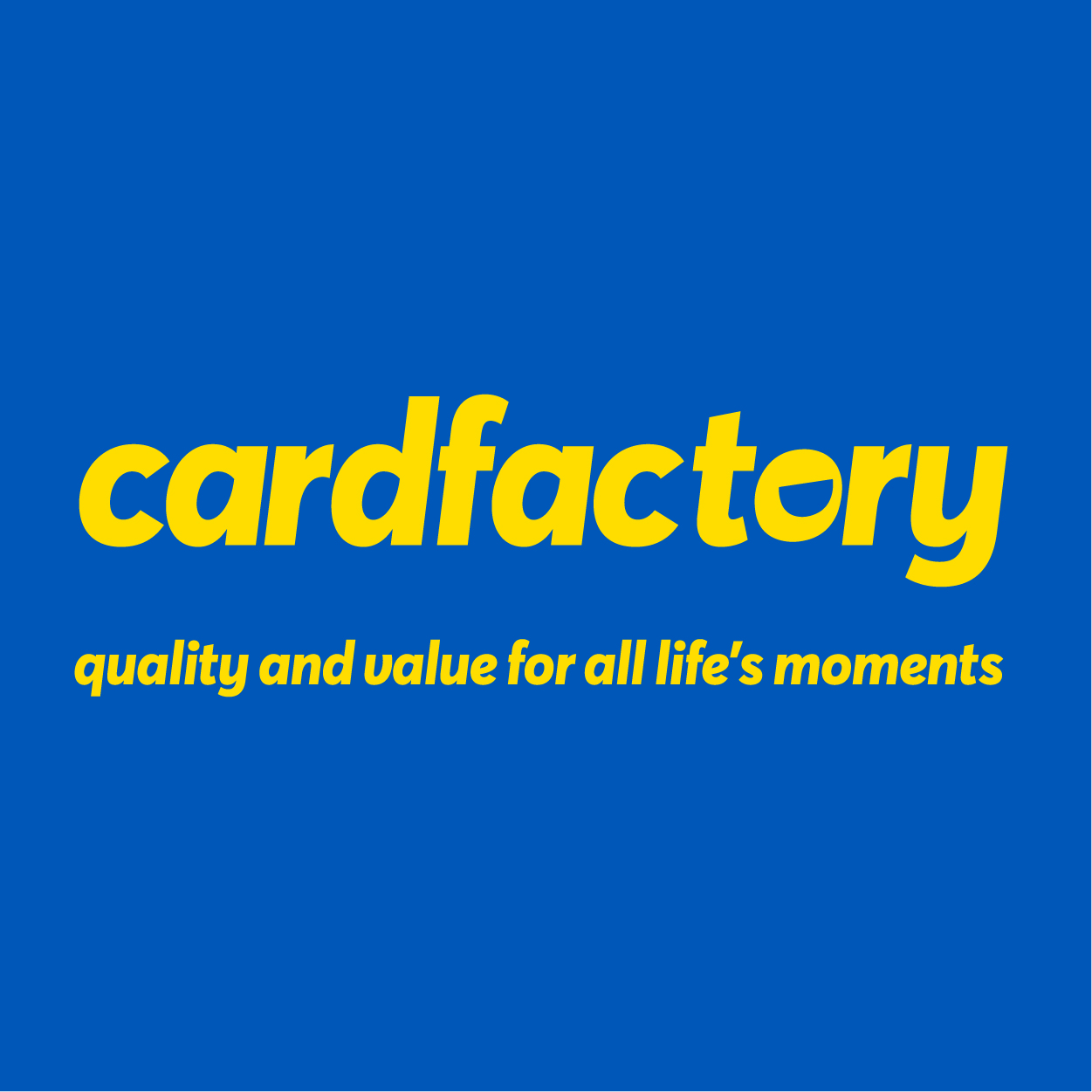 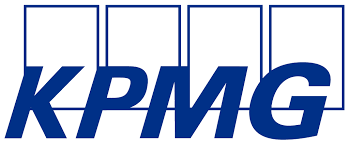 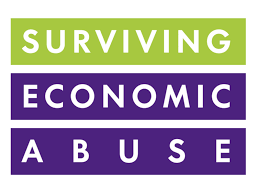 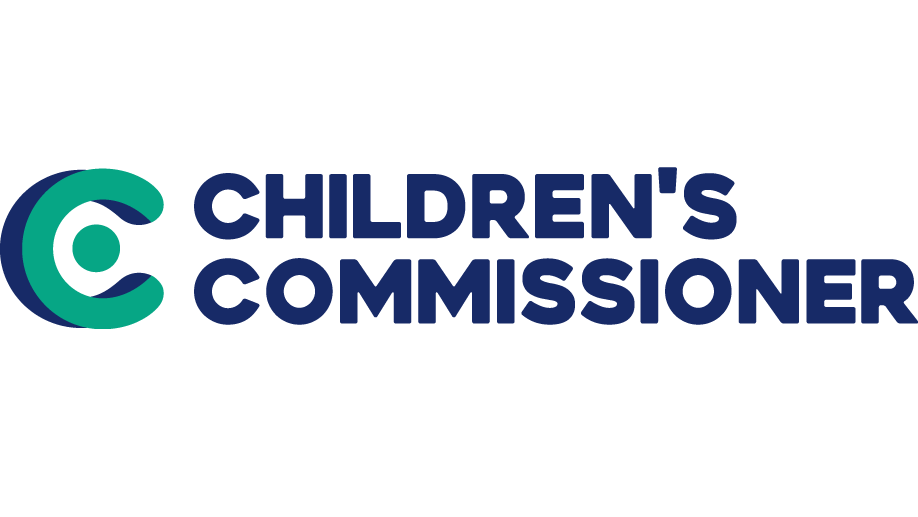 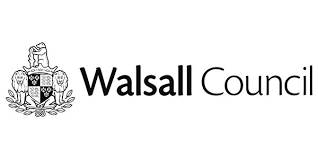 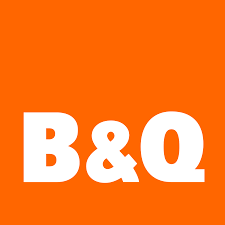 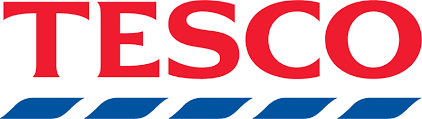 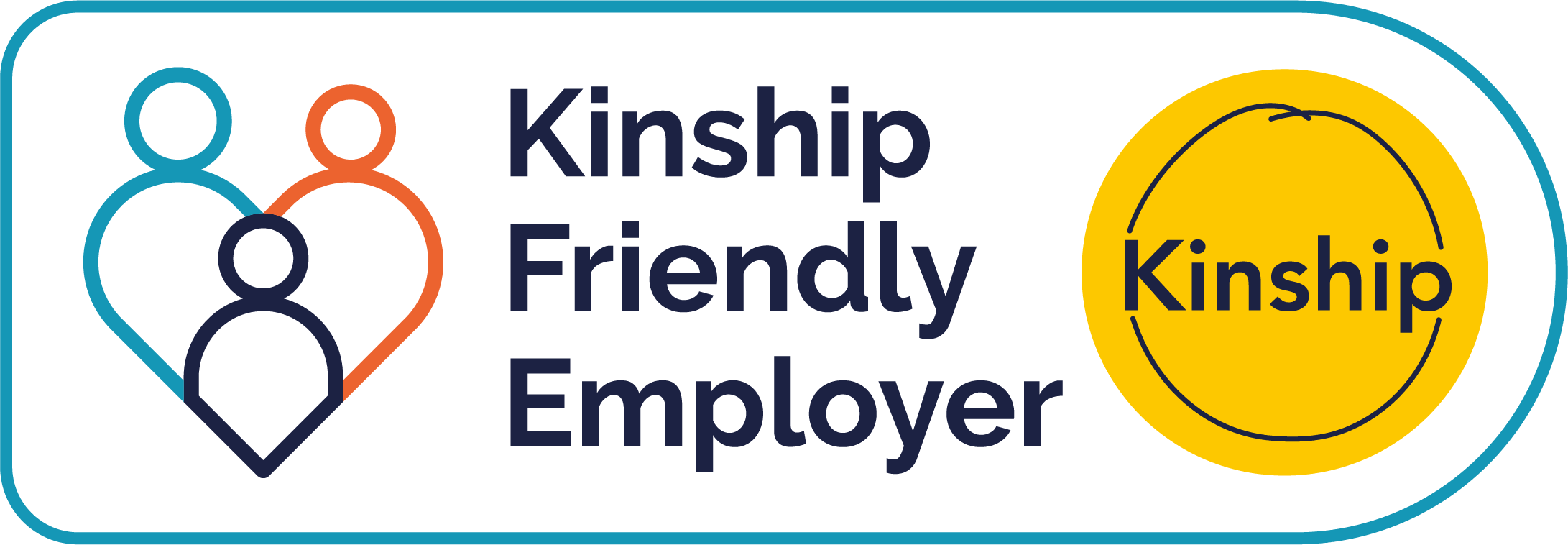 Case study: Tesco
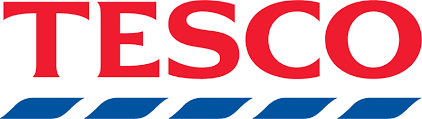 Tesco – the first UK supermarket to give Special Guardian kinship carers same support as adoptive parents 

In September 2023, Tesco – the UK’s largest private-sector employer – granted colleagues who have a Special Guardianship Order (SGO) to care for relatives’ children equal rights with colleagues who adopt – giving them both 26 weeks’ leave on full pay.
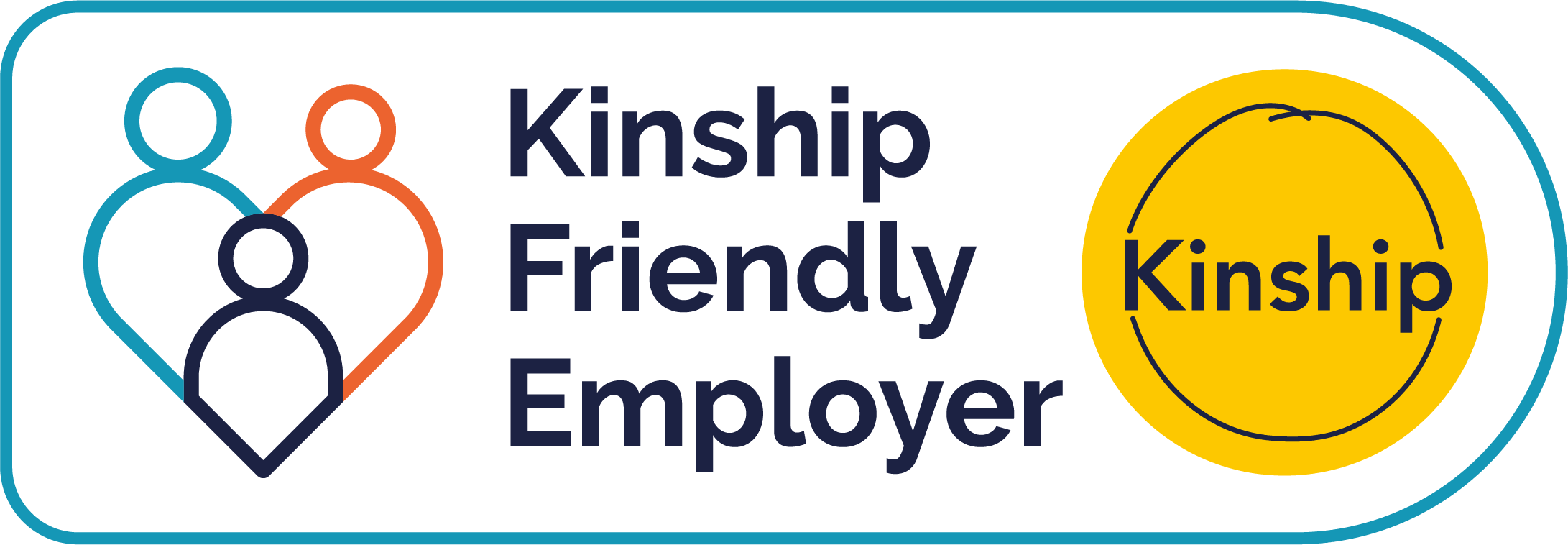 Case study: Card Factory
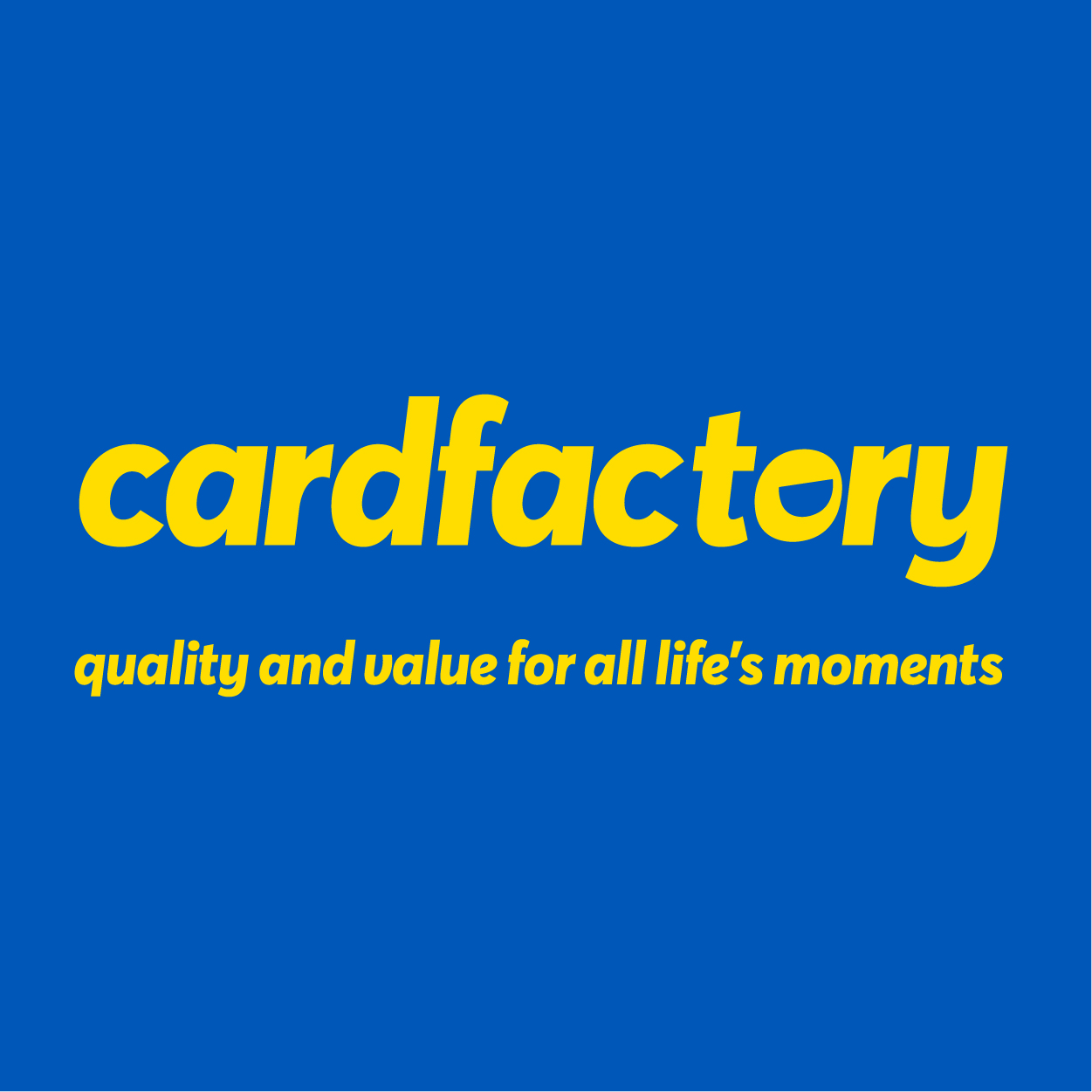 cardfactory – equalisation of kinship care and maternity leave
cardfactory introduced kinship leave in 2022 to complement and enhance their approach to family friendly policies, recognising the diverse needs of our colleagues. They offer kinship carers the same enhanced leave entitlements as maternity, adoption and shared parental leave policies to provide an inclusive family friendly offering.
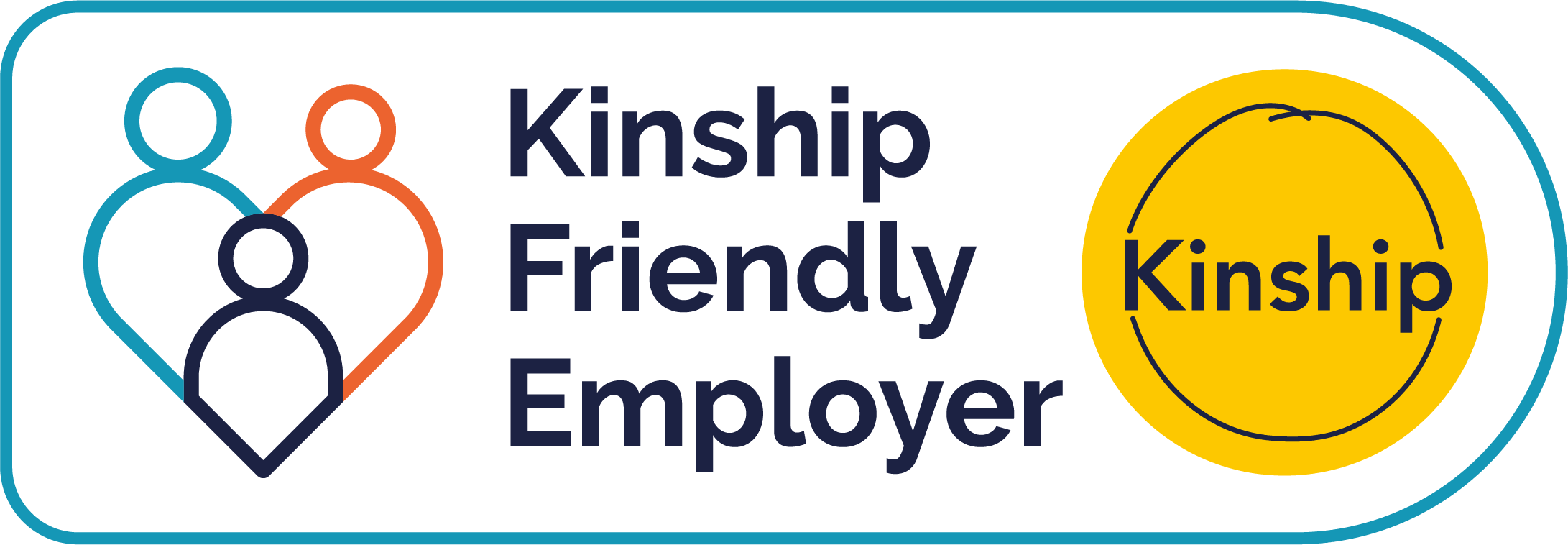 Case study: Surviving Economic Abuse
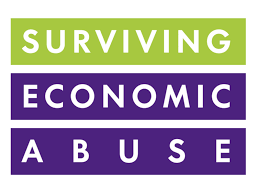 Surviving Economic abuse – added kinship carers in their recently updated Family Leave Policy

The thinking behind including kinship carers in Surviving Economic Abuse to their updated Family Leave Policy was to give them the same rights as people who adopt/foster. They have introduced paid leave for kinship carers at the same level as statutory adoption leave.

As an organisation working in the domestic abuse sector, they are very mindful that children may be cared for by family members/friends because it might not be safe for them to live at home with an abusive parent, or because an abusive parent has killed their mother or father and is now in prison.
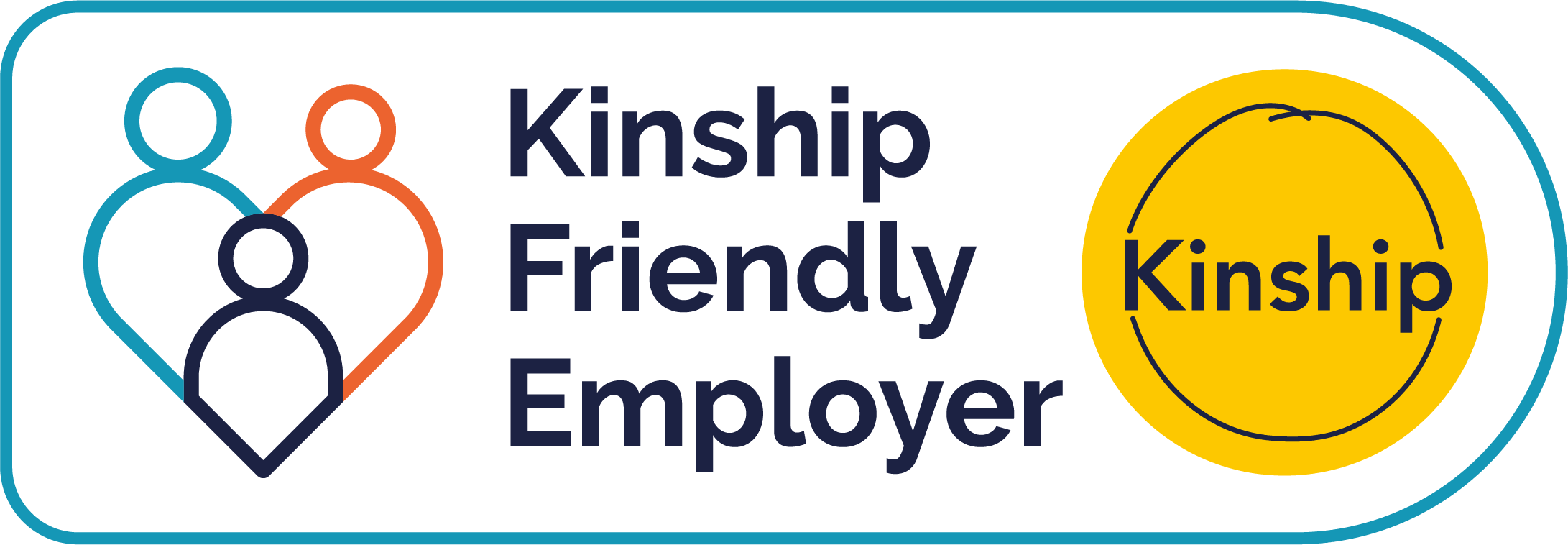